感恩遇见，相互成就，本课件资料仅供您个人参考、教学使用，严禁自行在网络传播，违者依知识产权法追究法律责任。

更多教学资源请关注
公众号：溯恩高中英语
知识产权声明
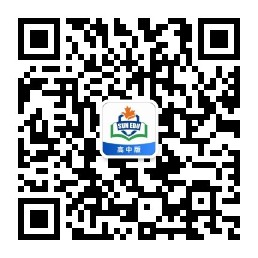 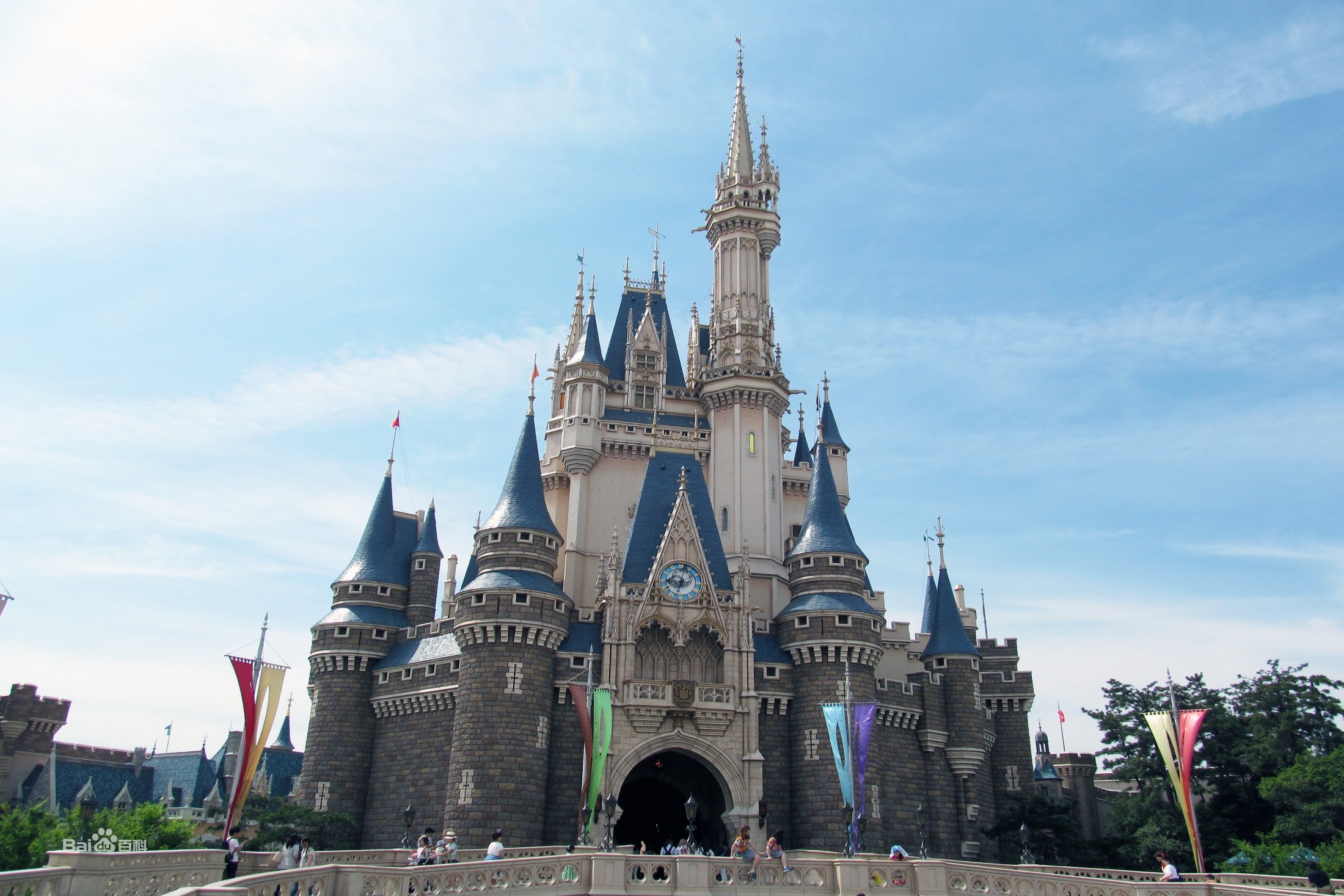 选择性必修 1  UNIT 3 Fascinating Parks
       Using Language
Theme ParksFun and More Than Fun
杭州二中许丽君
Teaching objectives
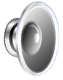 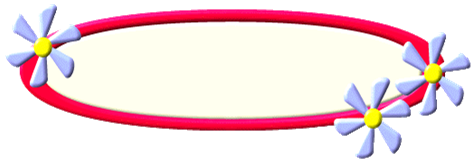 Teaching objectives:
By the end of this period, you will be able to…
1. Listen to the tape and figure out which activities Jake, Linlin and Yuhui are going to do.
2. Draw the route that they will take on the book and introduce it to your partners.
3. Take turns giving directions to different places in the school.
4. Summarize the main idea of the text and analyse its writing purpose.
5. Figure out the structure and the language features of the text.
6. Talk about the theme park impressing you most and write an introduction about a theme park you like.
7. Discuss and share what theme parks bring them.
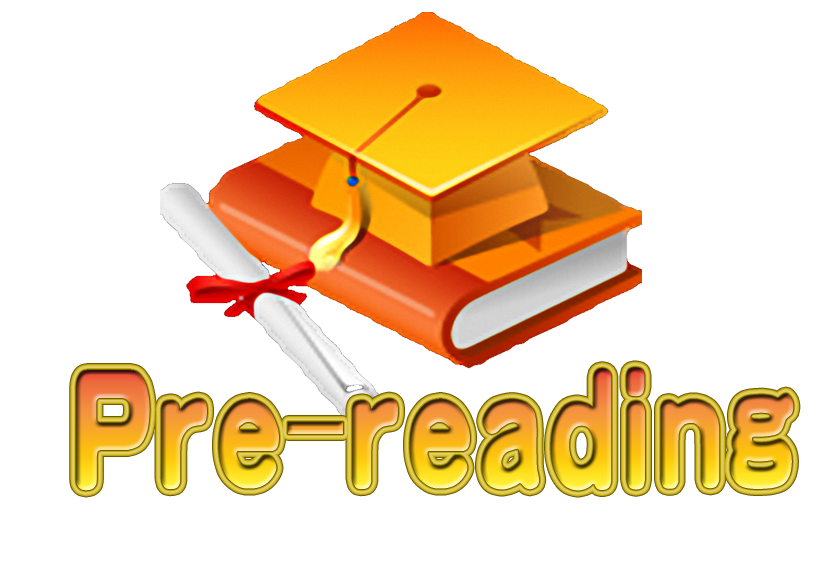 Enjoy some pictures about Beijing Olympic Forest Park and visit a city park:
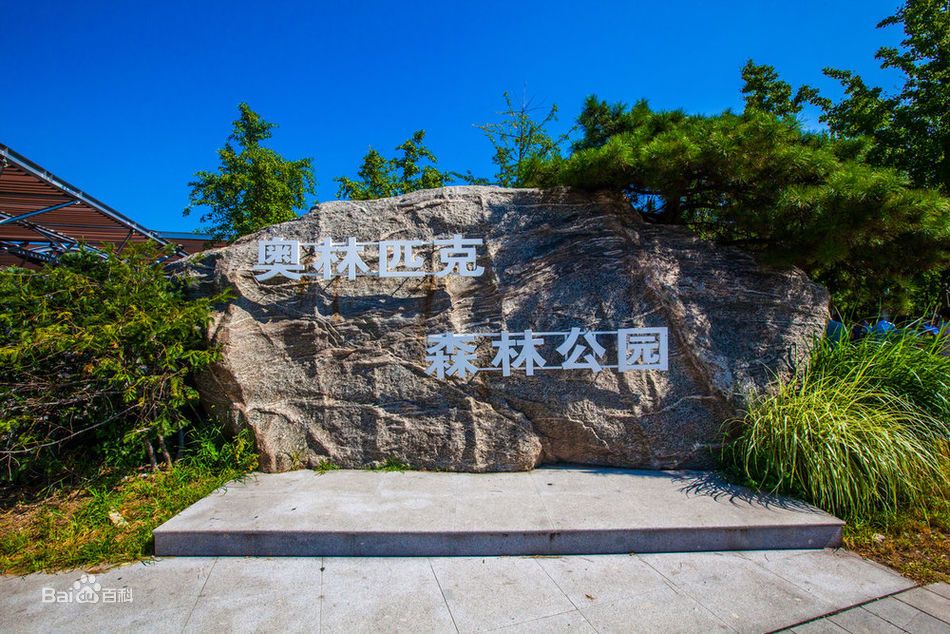 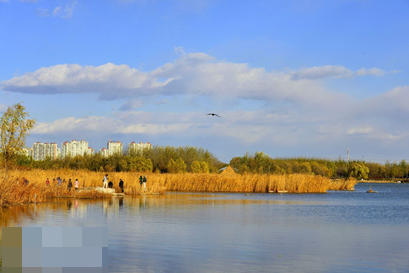 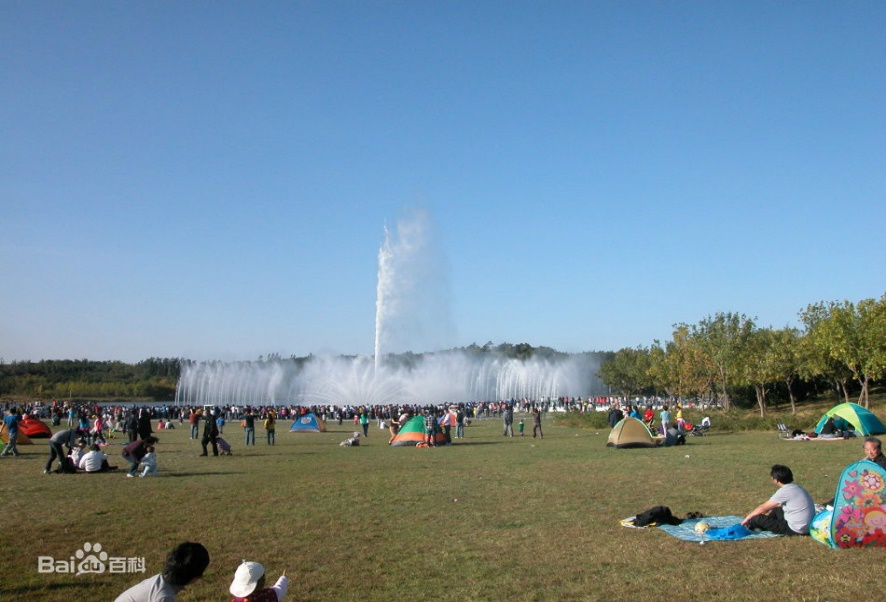 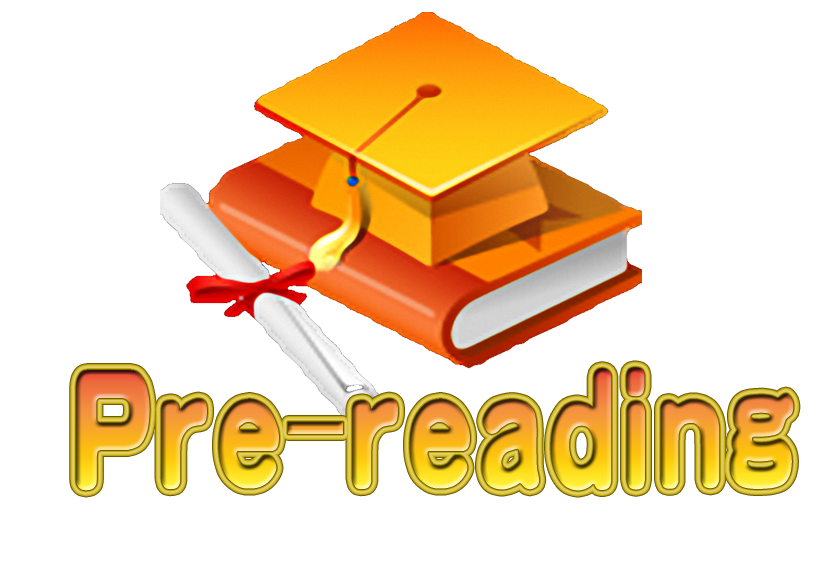 Enjoy some pictures about Beijing Olympic Forest Park and visit a city park:
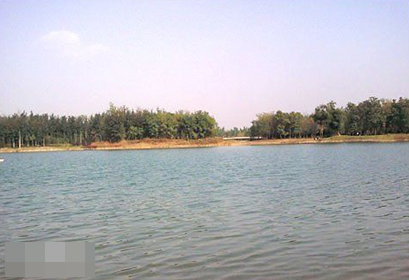 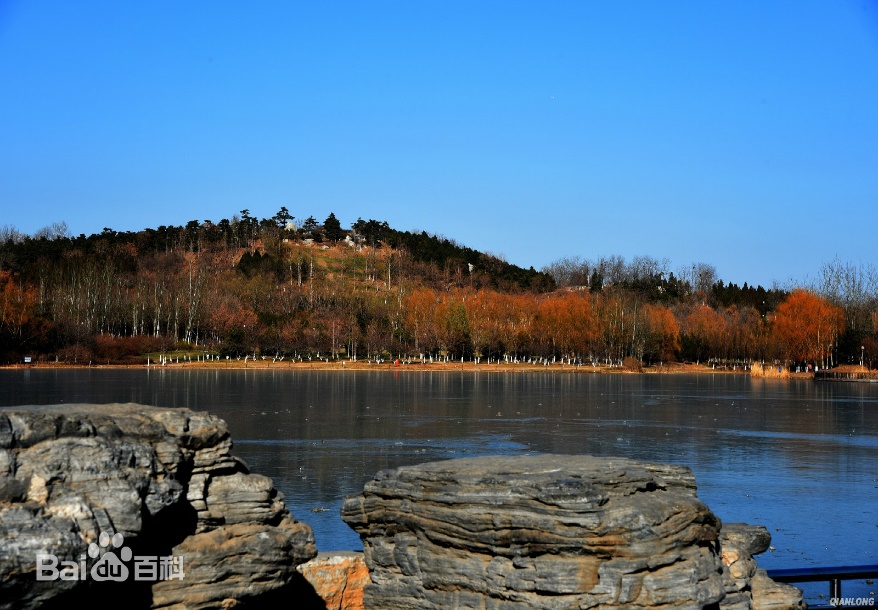 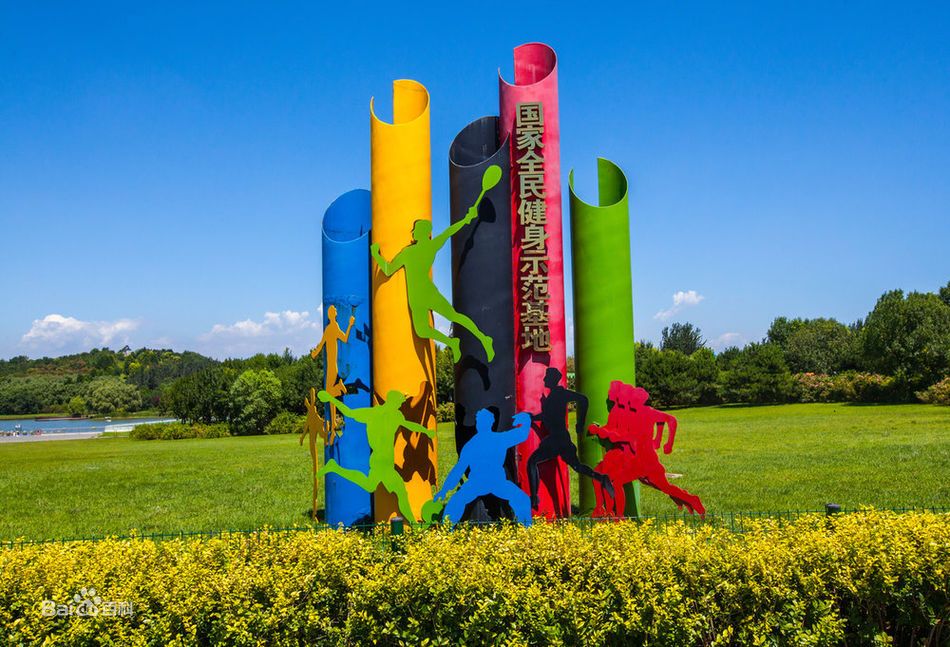 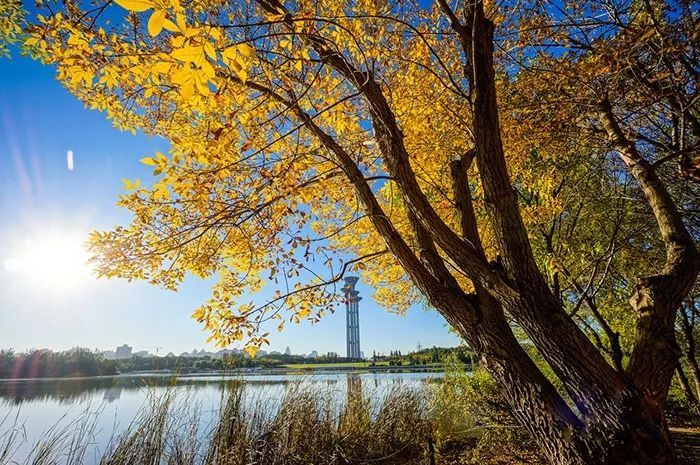 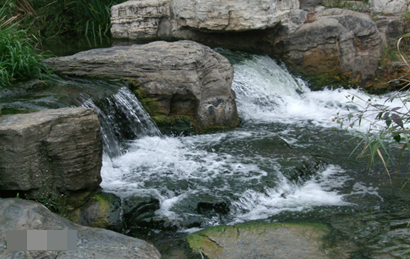 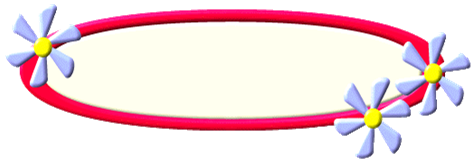 Lead in: visit a city park
If you are to visit Beijing Olympic Forest Park, what activities would you like to take part in?
Look at the photos taken in Beijing Olympic Forest Park. Match them with the activities below. Write the correct letter in each circle.
A rent a cycle __________			B walk through an underwater corridor ______
C rent a pedal boat __________		D watch a fountain performance __________
E go on a children’s ride __________	F look at flowers __________
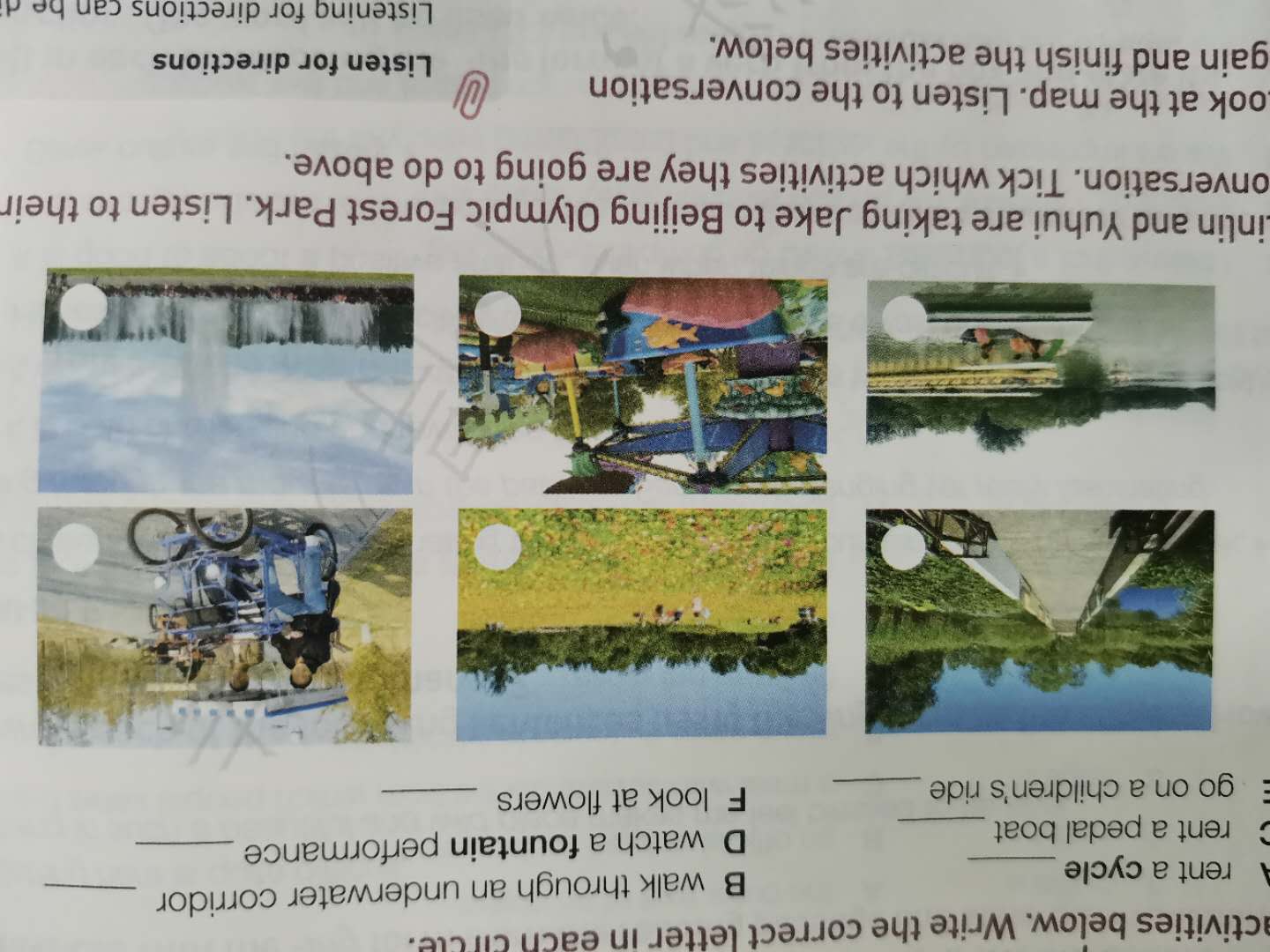 B
F
A
C
E
D
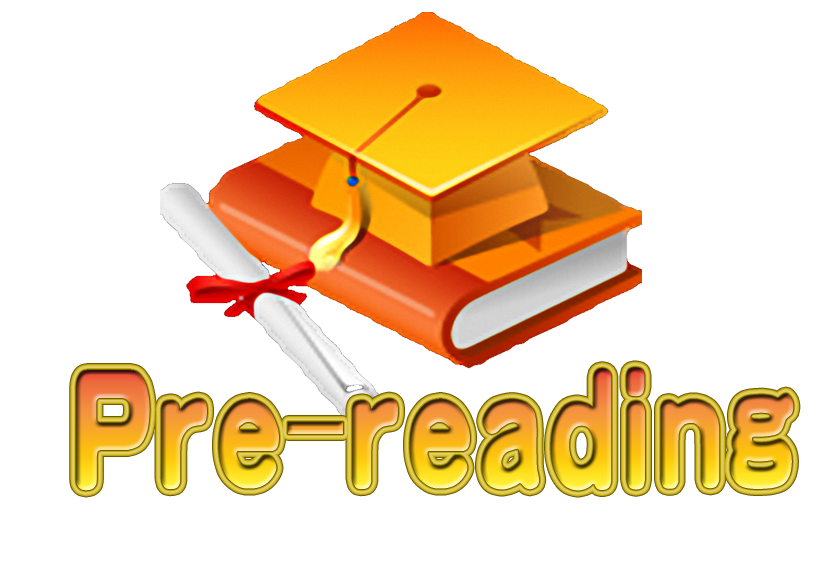 1.Look at the map with students to get them be familiar with the places.
Subway station, Funabout, 
Olympic Openair Opera, Children’s Park, 
Aohai Sea, 
Big Fountain, 
Cruise Pier, 
Yangshan Mountain, Undercurrent Wetland, Underwater Corridor, Wali Lake, 
Cruise Pier
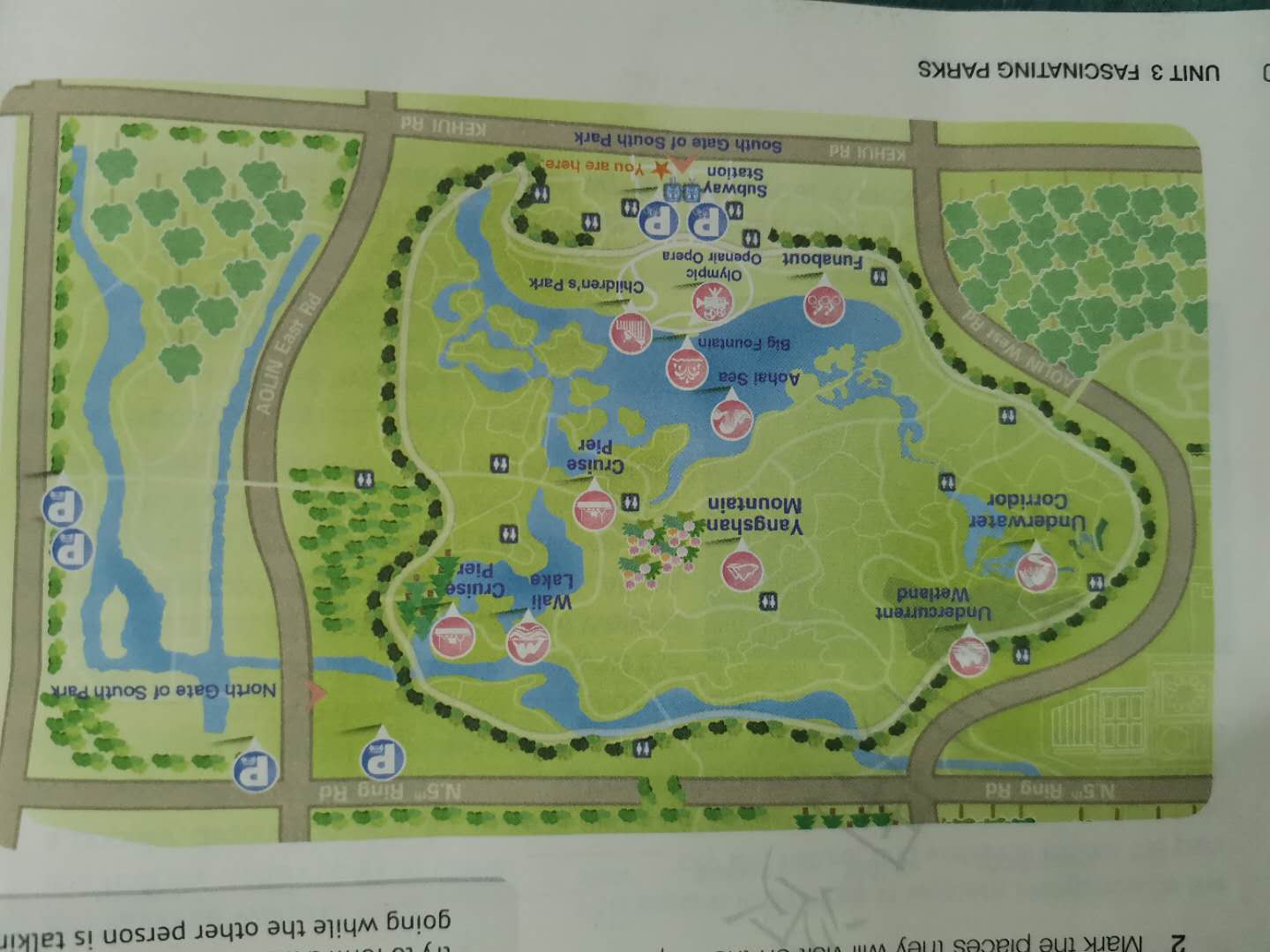 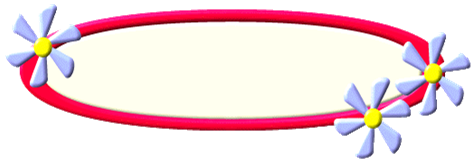 Listening for main idea and details
Listen to the conversation to summarize the main idea of it.
Jake, Linlin and Yuhui designed their best visit route according to the map.
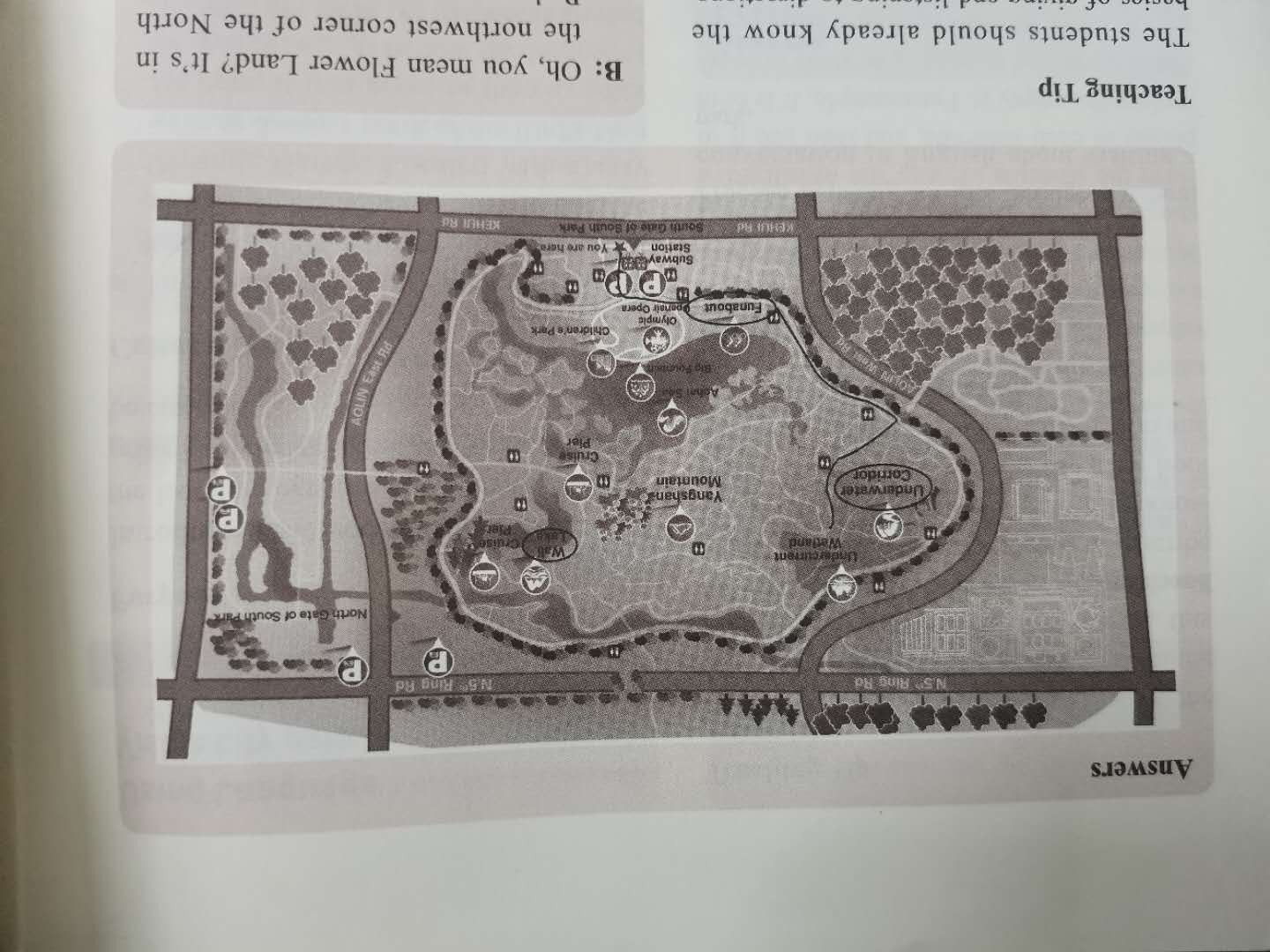 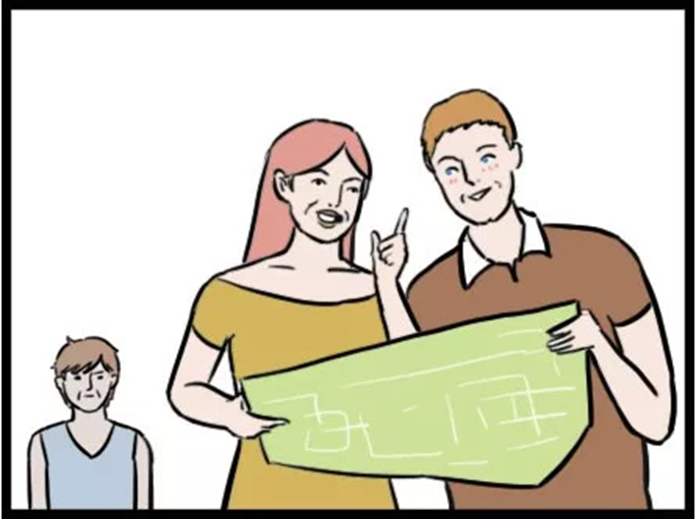 Listen to the conversation again and finish the activities below.
(1) Draw a route that Jake, Linlin and Yuhui will take.
(2) Mark the places they will visit on the map below. Pay attention to the sequence words and direction words.
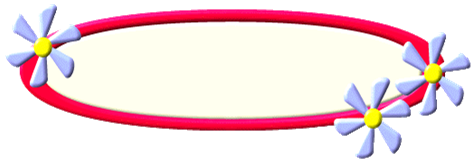 Speaking
Work in pairs. Role-play visiting the park. Take turns giving directions to different places in the park. Use the words and phrases below to help you.
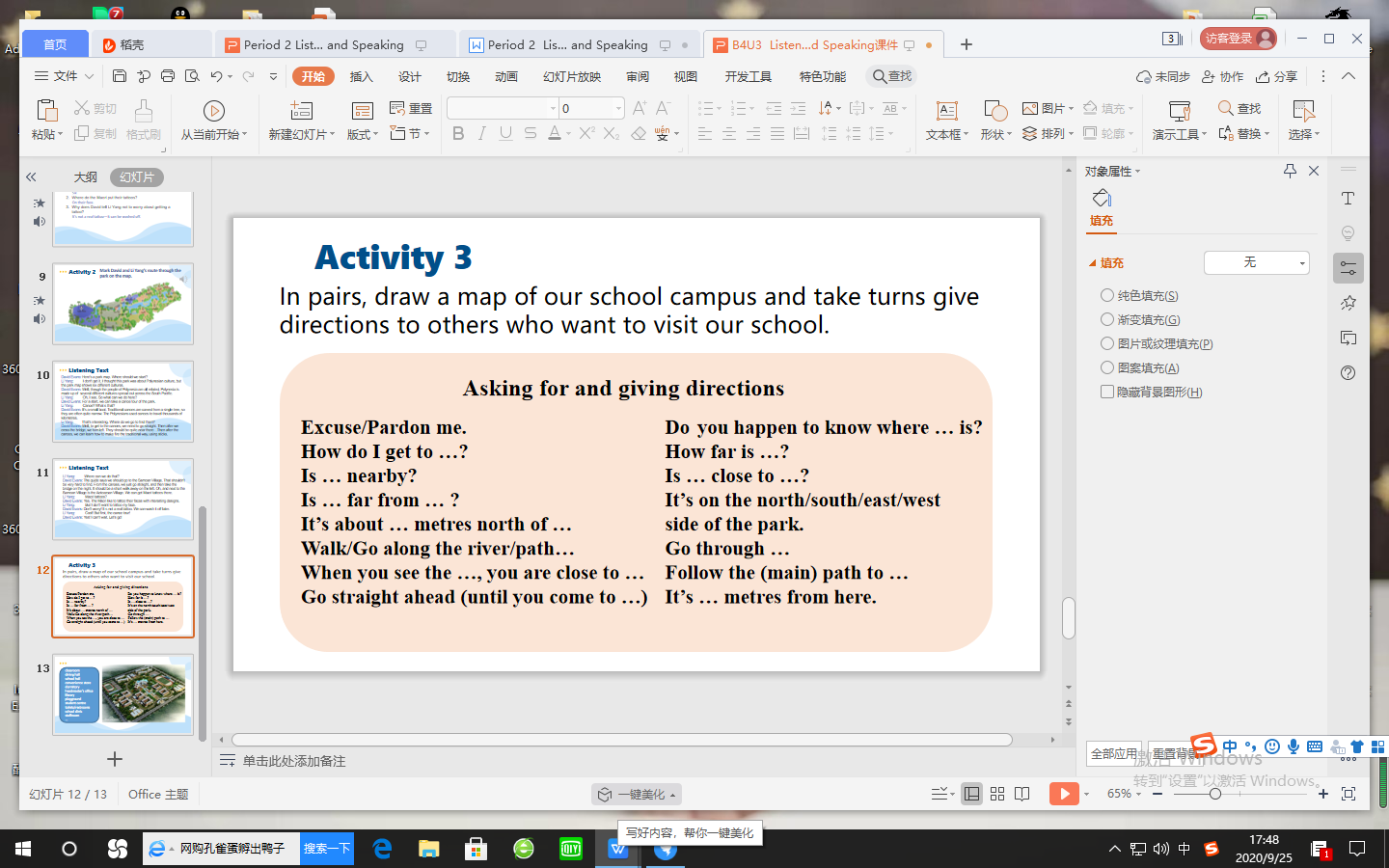 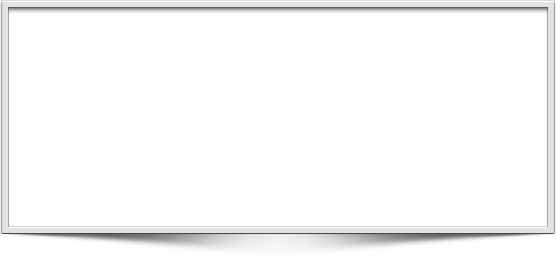 Explore theme parks and write about a park
Unit 3   Using Language
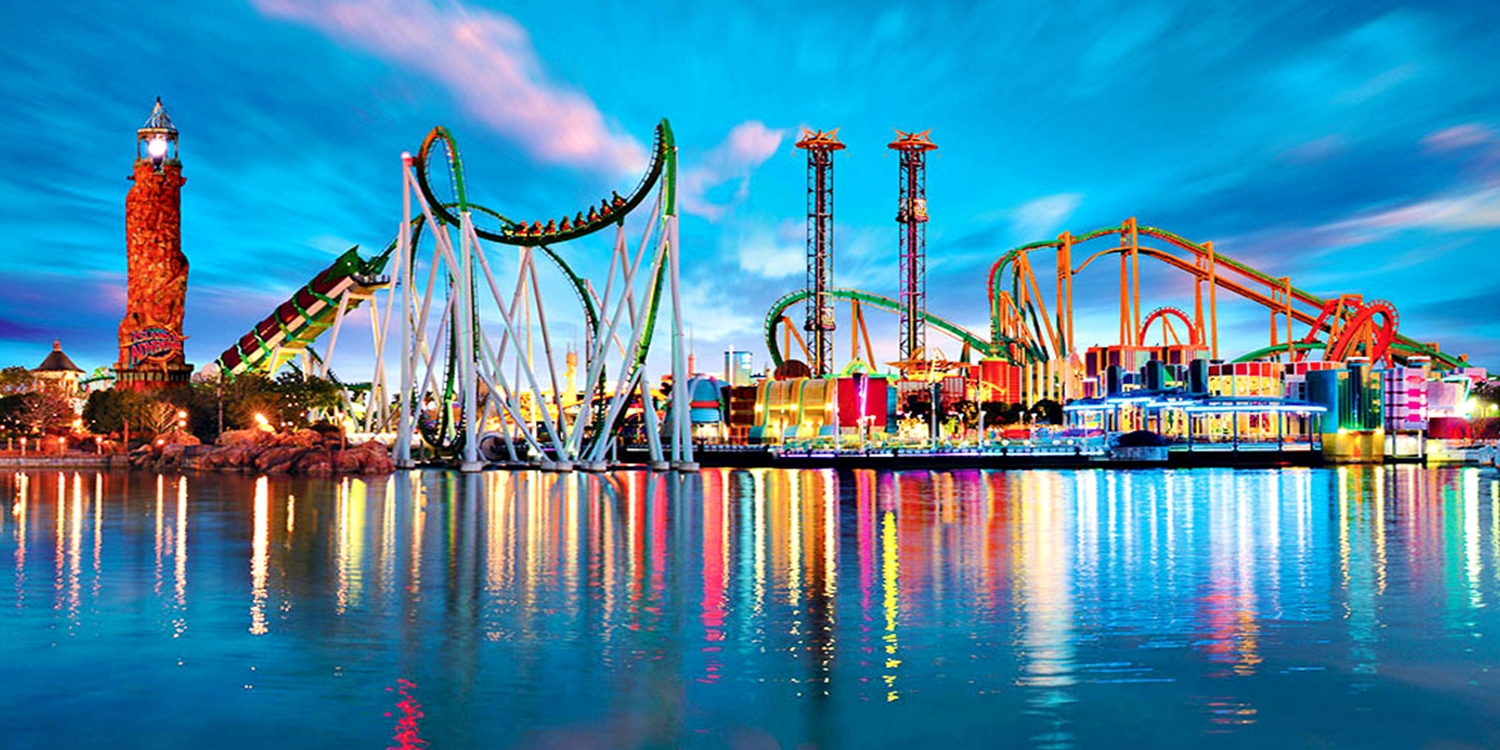 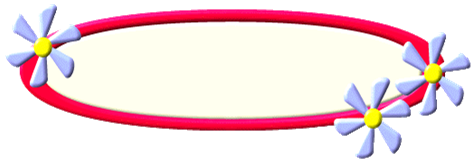 Lead in
Enjoy some pictures of theme Parks，Let's read the text to learn more.
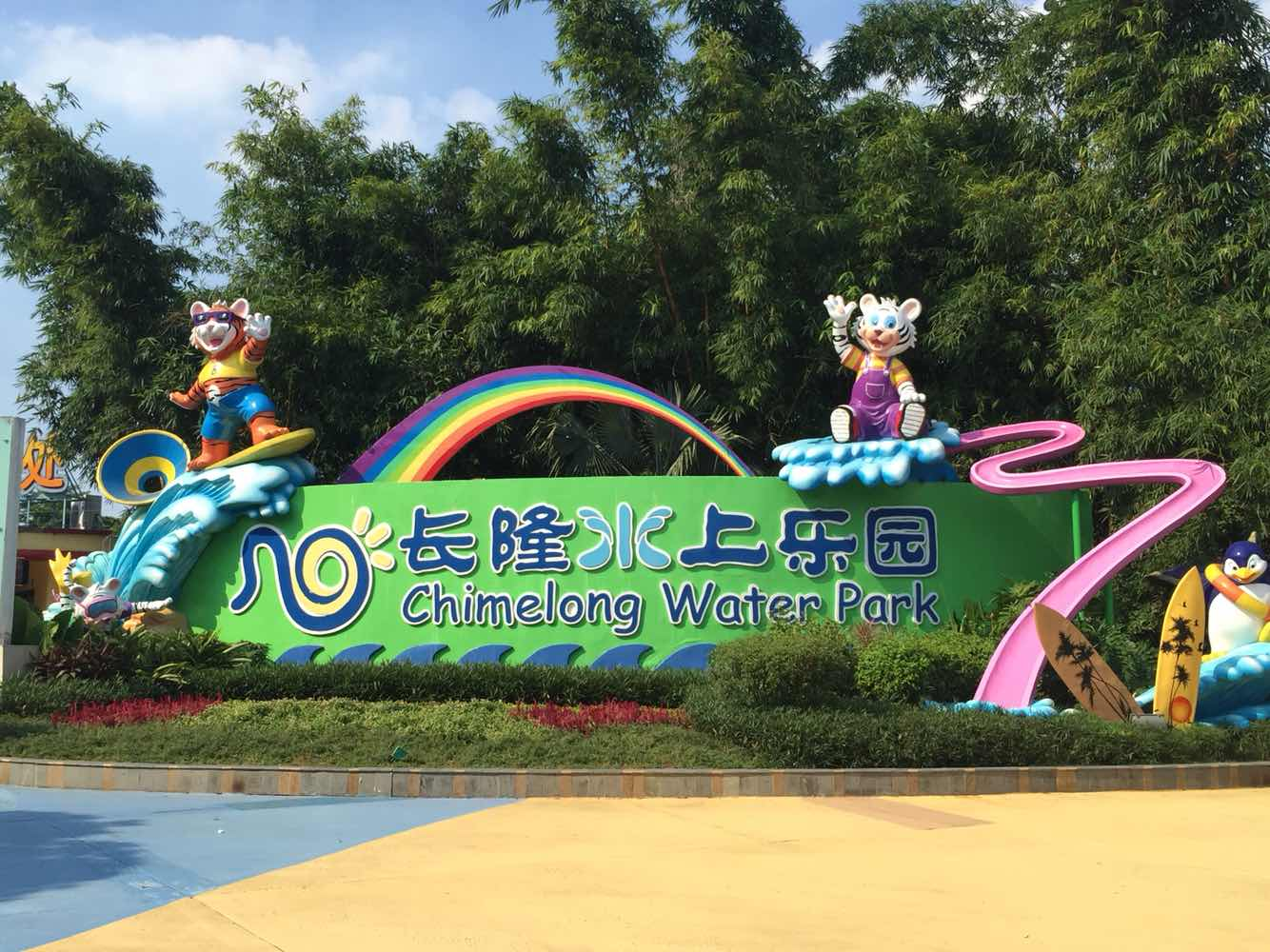 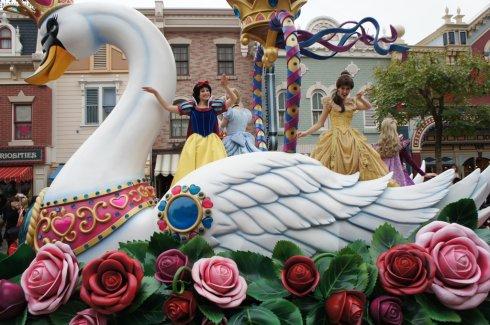 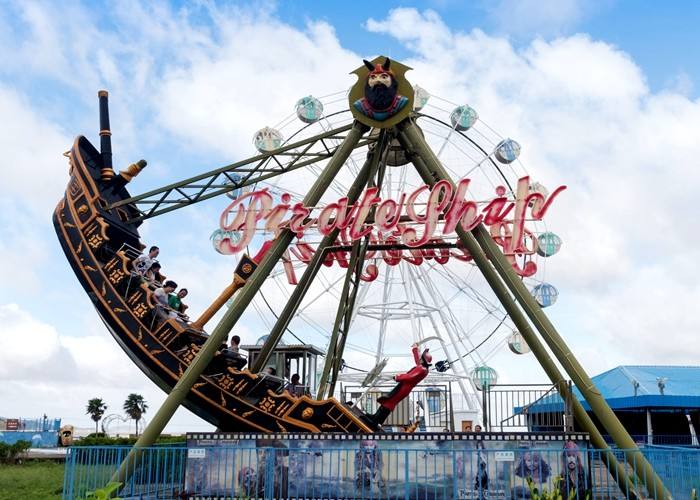 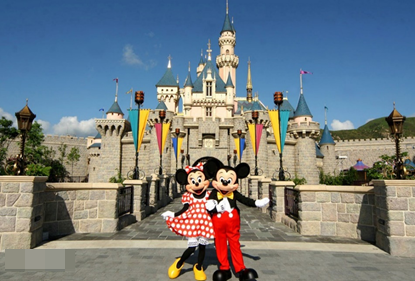 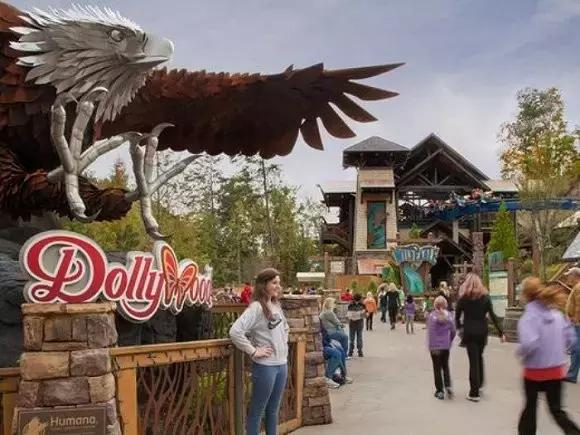 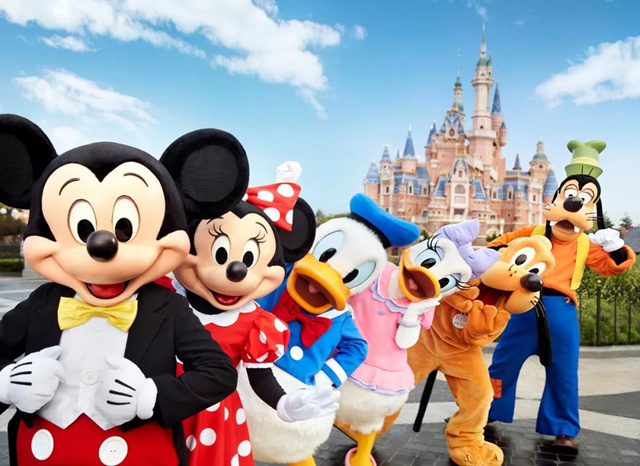 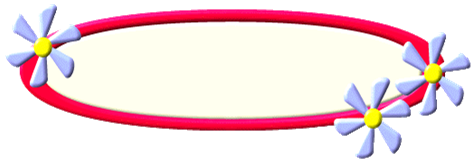 Lead in
Enjoy some pictures of theme Parks，Let's read the text to learn more.
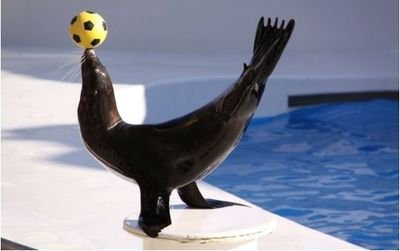 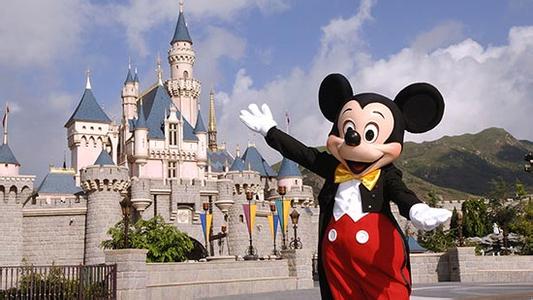 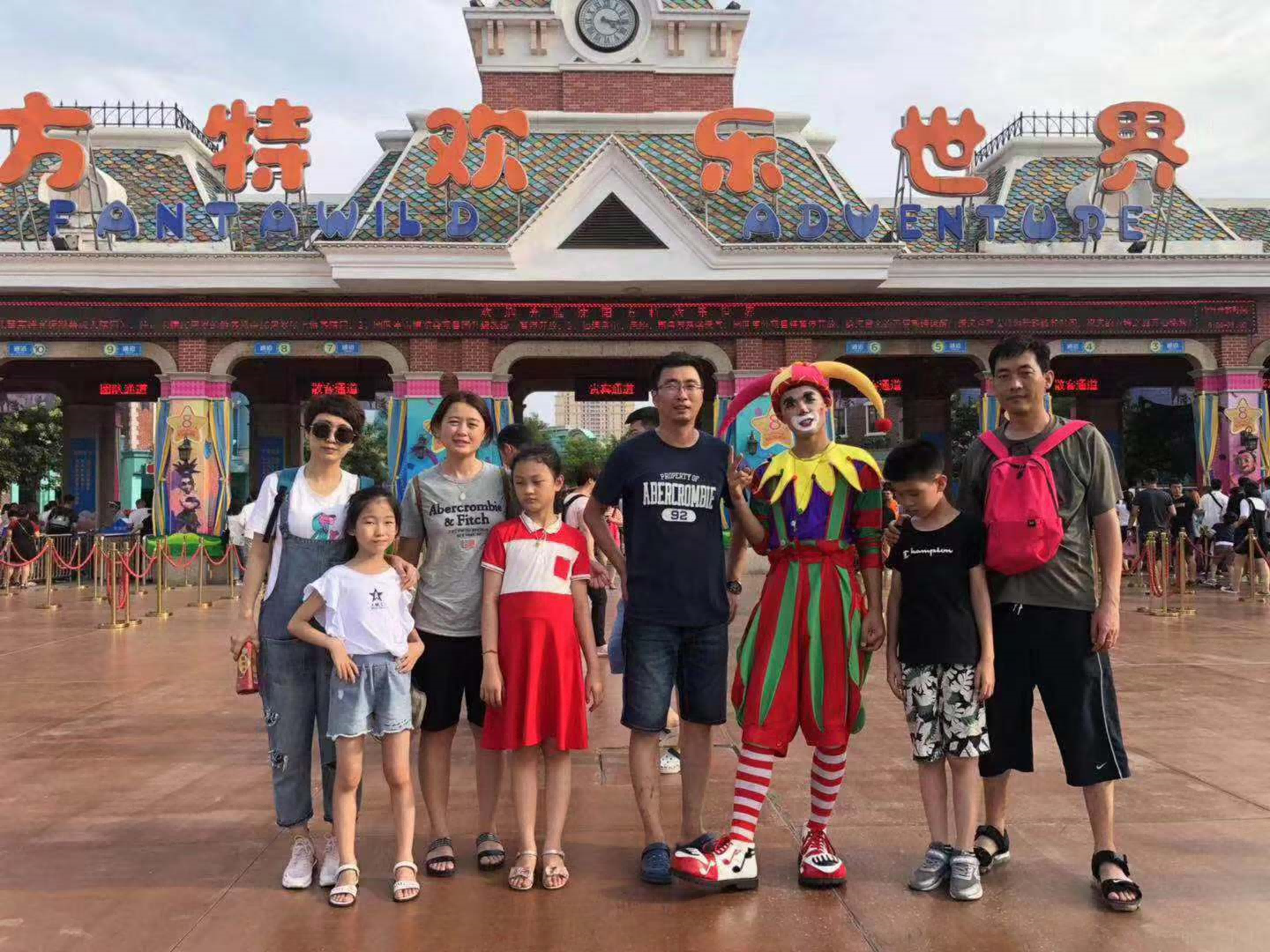 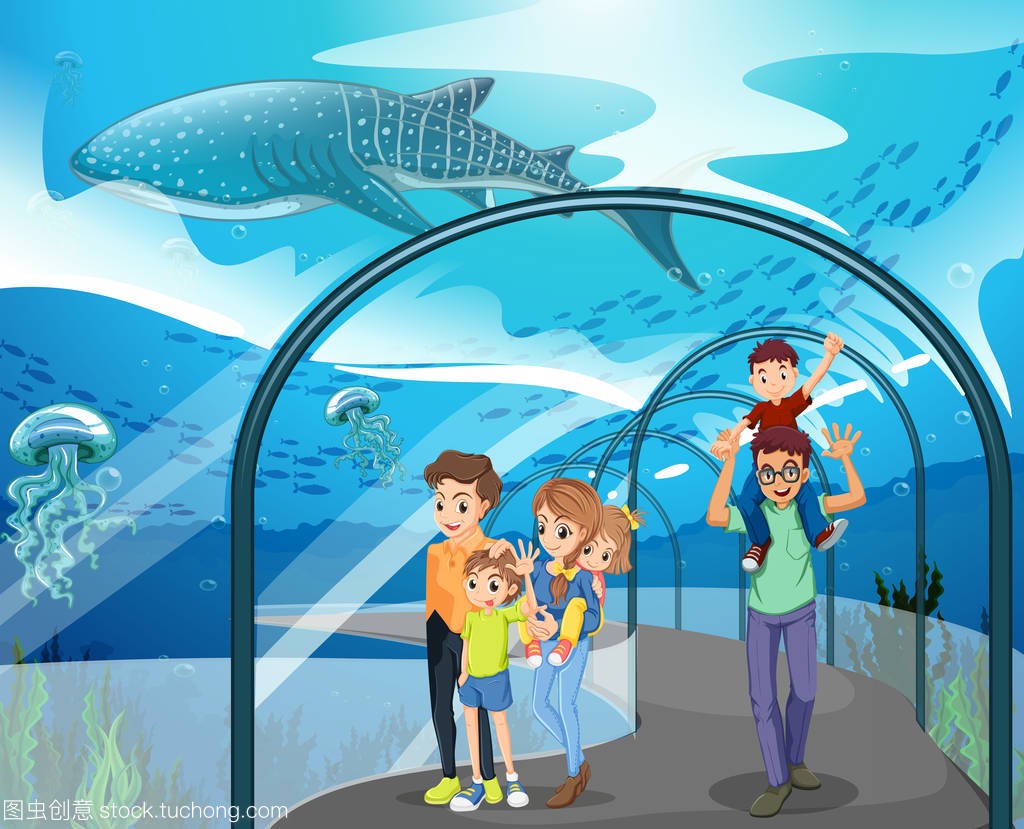 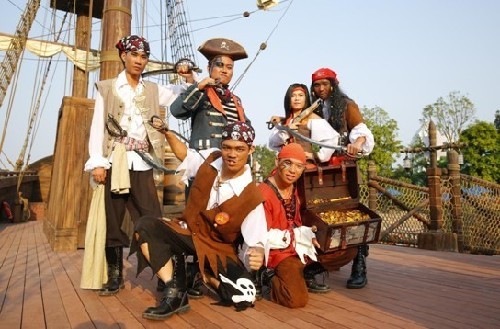 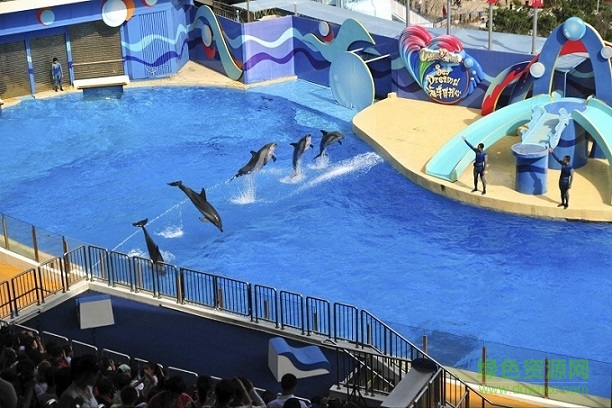 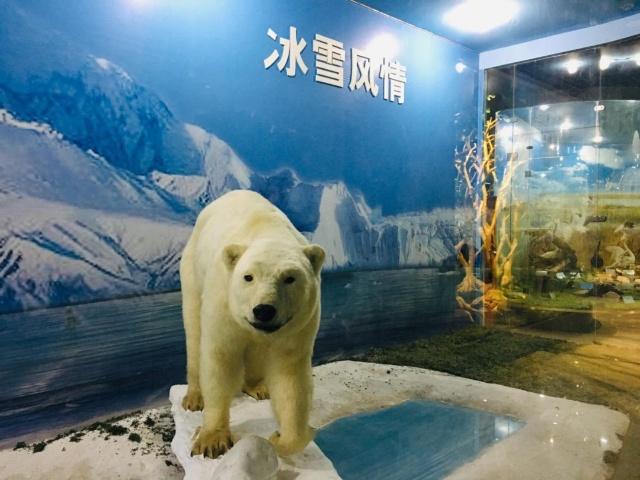 watch the dolphin and 
see  lion shows
join a water fight against pirates
see the polar bears
看北极熊
walk under the aquarium
在水族馆之下走走
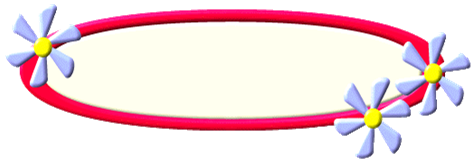 Lead in
Let’s enjoy some videos about theme parks.
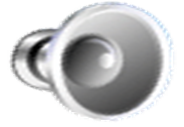 Have you experienced the entertainment facilities in the theme parks?
There are many kinds of theme parks in the world with themes such as food, culture, cartoons, science, history…
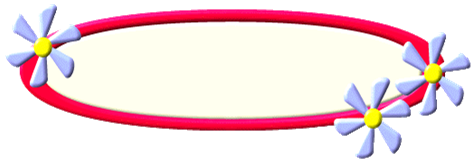 Lead in
Look at the title and pictures to predict what the text will talk about. 
1. What does the text mainly talk about?
   The passage mainly introduces three theme parks, including their names, locations, attractions, entertainment facilities, food and restaurant. 
2. Who are the target readers? What is the writer's purpose of writing this text?
   Visitors. The writer's purpose is to appeal to visitors to visit by introducing three theme parks.
3. What’s the type of text? 
   Expository writing.
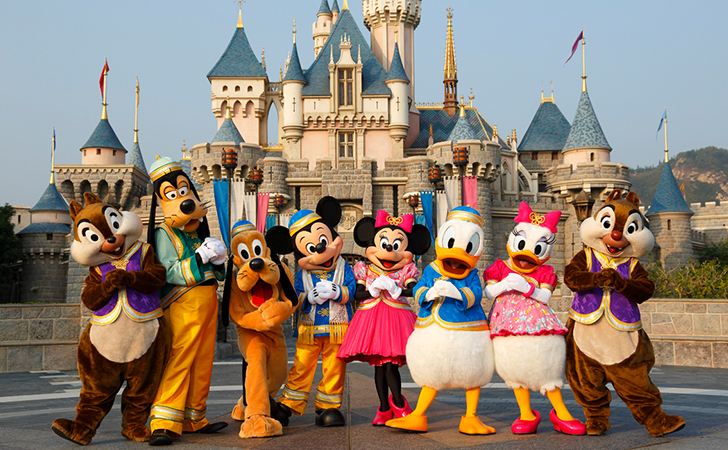 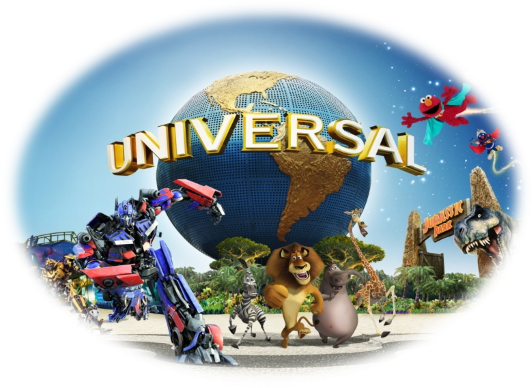 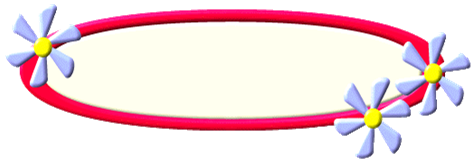 While-Reading:
Look at the title and the three pictures to predict what the text will talk about? What is a theme park? Have you ever been to a theme park? Which theme park have you been to? What kind of activities do you like most?
It will talk about theme parks, the funny things in theme parks and something that is not only funny but also maybe meaningful.
A theme park has a certain idea  or a certain theme that the whole park is based on, like sports theme parks, history or culture theme parks, Disneyland theme parks, marine or ocean theme parks, science theme parks and future theme  parks …
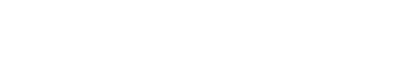 Theme parks fun and more than fun
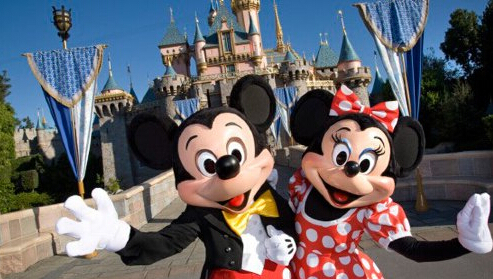 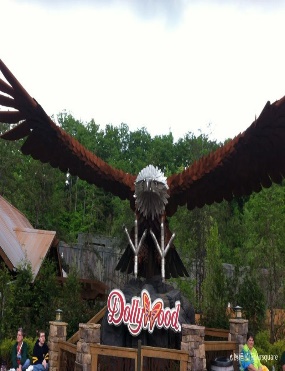 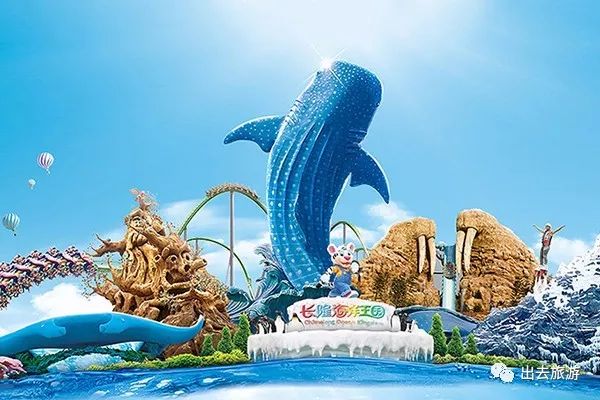 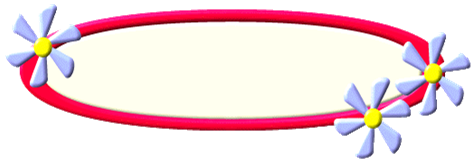 While-Reading: Read for the details of  paragraph 2
It is a kind of amusement park which is based on a certain__________.
theme
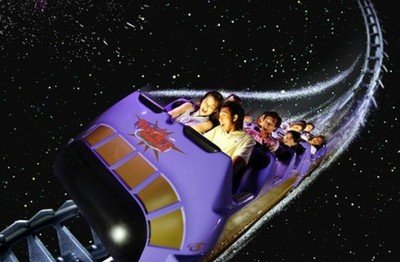 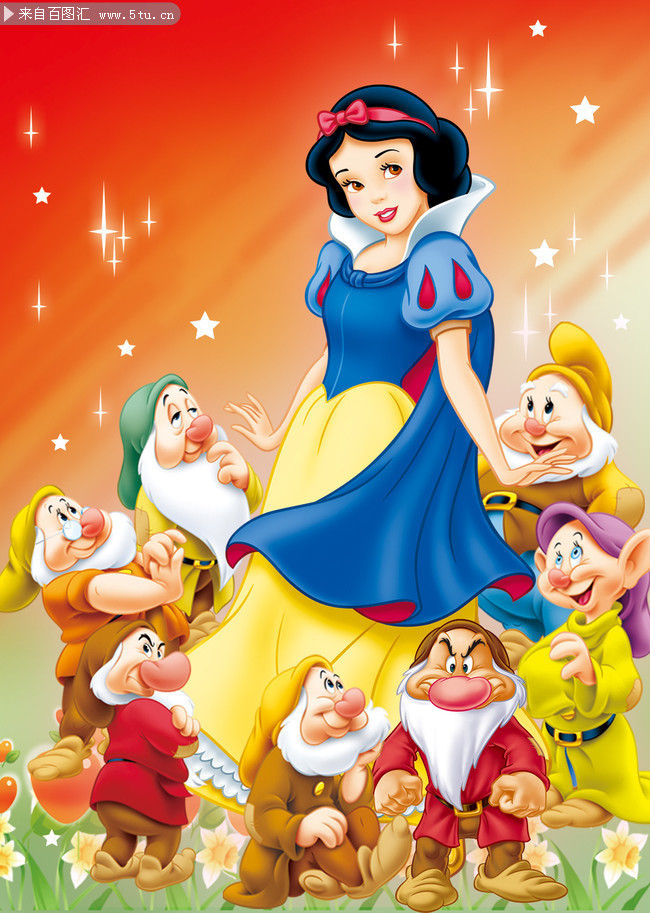 the name of the park???
free-fall drops 
自由落体
Snow  White 
白雪公主
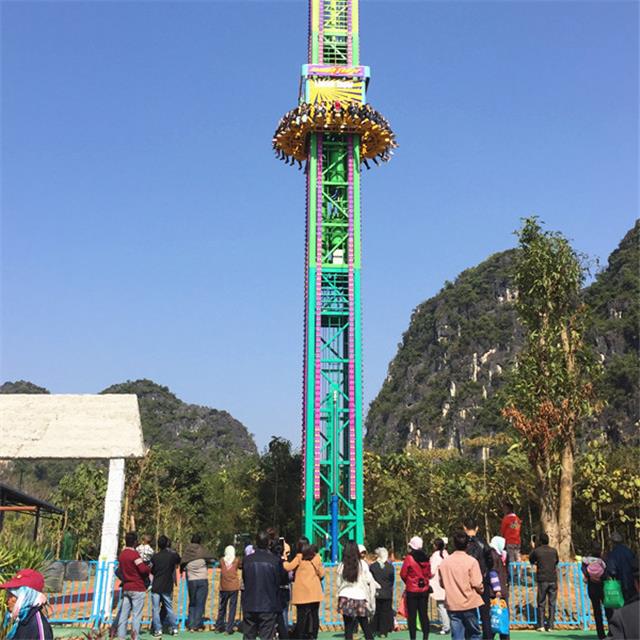 Disneyland 
 迪士尼乐园
travel through space
遨游太空
meet an adorable fairytale
遇见可爱的童话
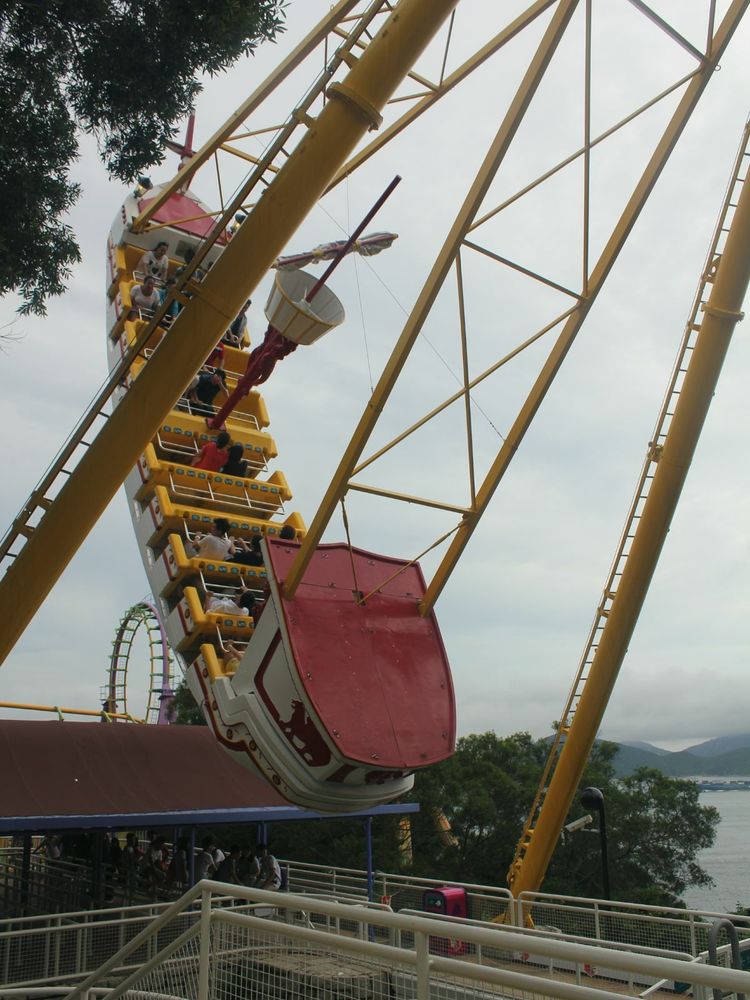 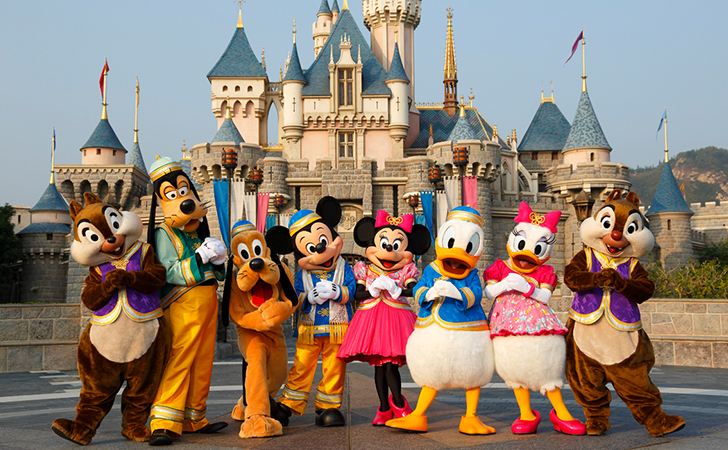 cartoon characters
动画角色
Mickey Mouse 米老鼠
enormous swinging ship
巨大的摇摆船
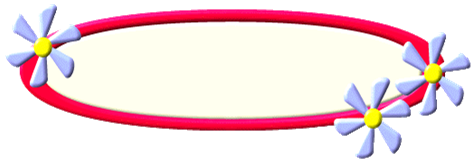 While-Reading:
Read for the details of  paragraph 2
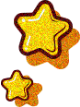 Theme Park   fun more than fun
1. What fun activities can people experience in a Disneyland? 
 2. What impression did Disneyland leave on visitors?
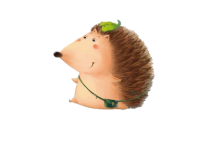 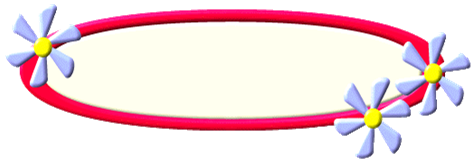 While-Reading:
Read for the details of paragraph 3
Dollywood
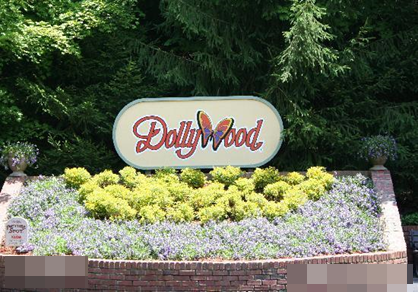 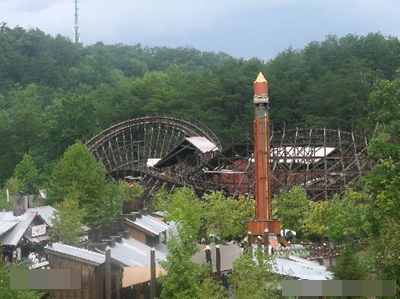 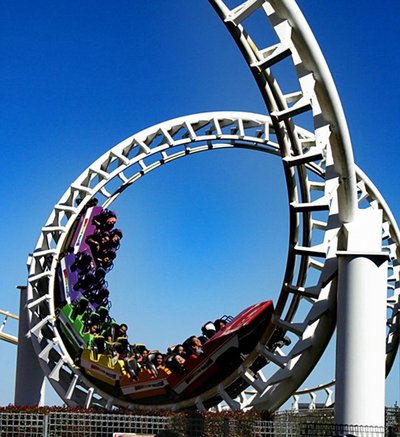 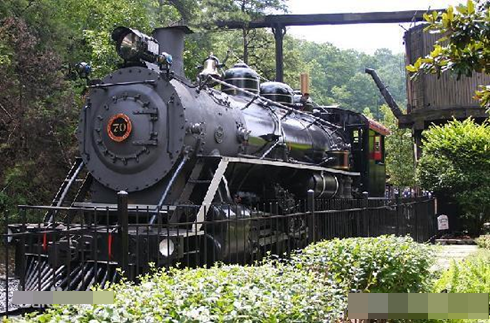 get upside down by a roller 
coaster 坐过山车上下颠倒
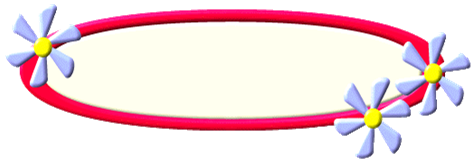 While-Reading:
Read for the details of Paragraph 3
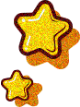 Dollywood in the Smoky Mountains
1. What activities can you do in Dollywood? 
2. What is Dollywood's most distinctive feature?
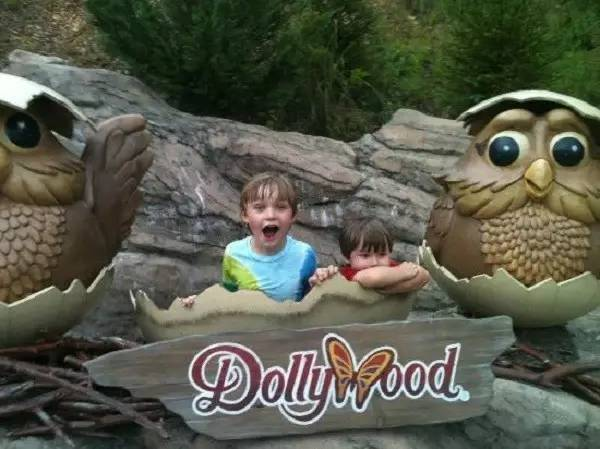 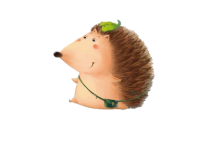 2. learning about America’s traditional and historical southeastern culture
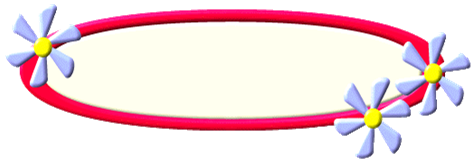 While-Reading:
Read for the details of Paragraph 4
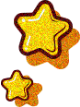 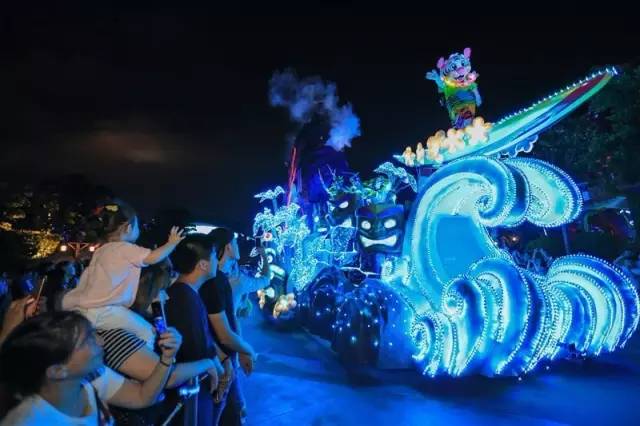 ChimeLong Ocean Kingdom
长隆海洋王国
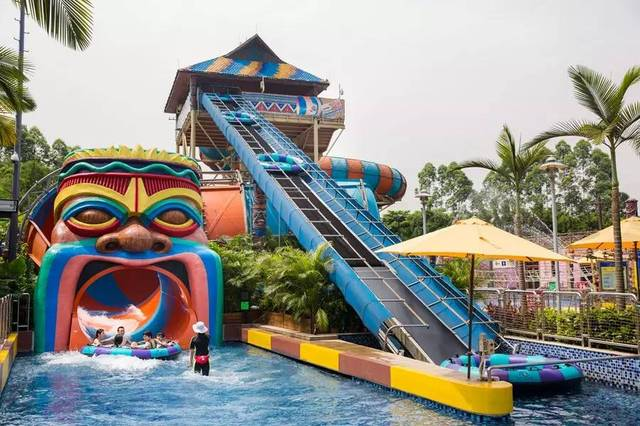 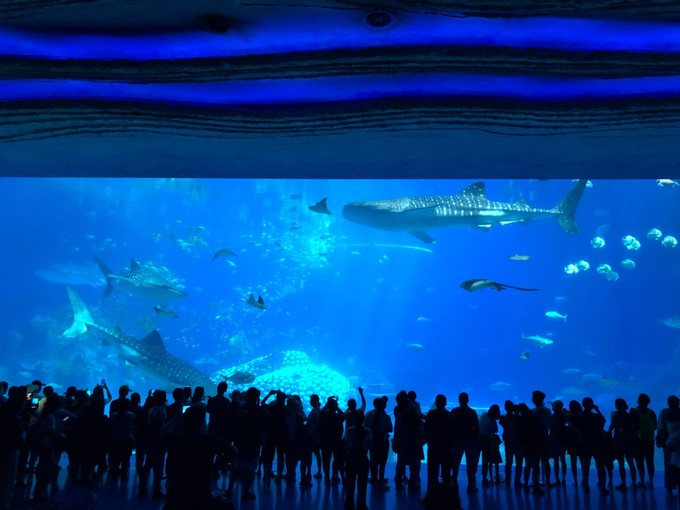 get wet in the water ride
the name of the park?
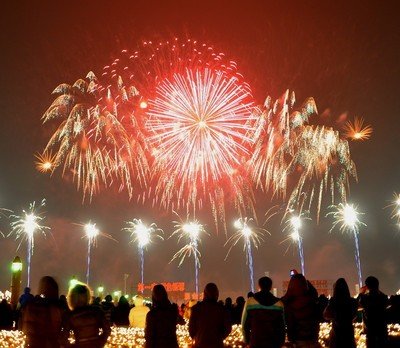 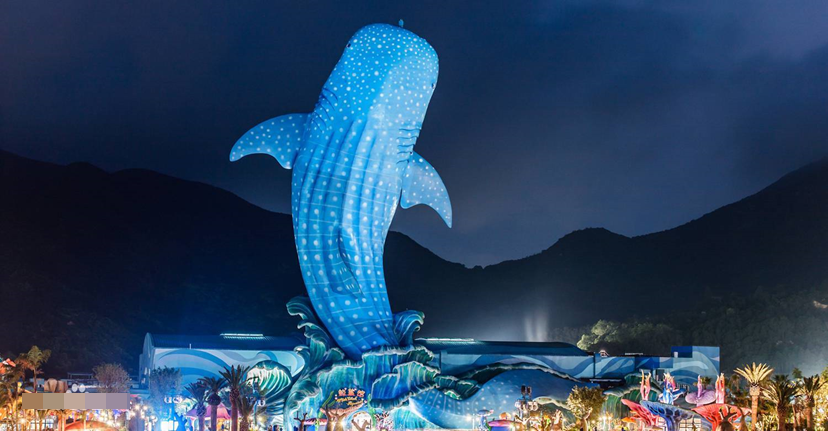 see the splendid journey of Lights Parade and fireworks display
看灯光游行和烟花表演
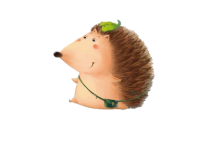 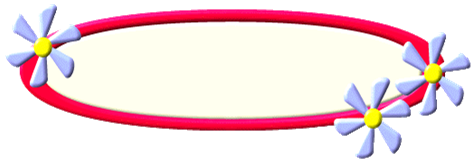 While-Reading:
Read for the details of  Paragraph 4
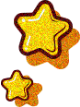 Chimelong Ocean Kingdom in Zhuhai, China
Visit the underwater kingdom
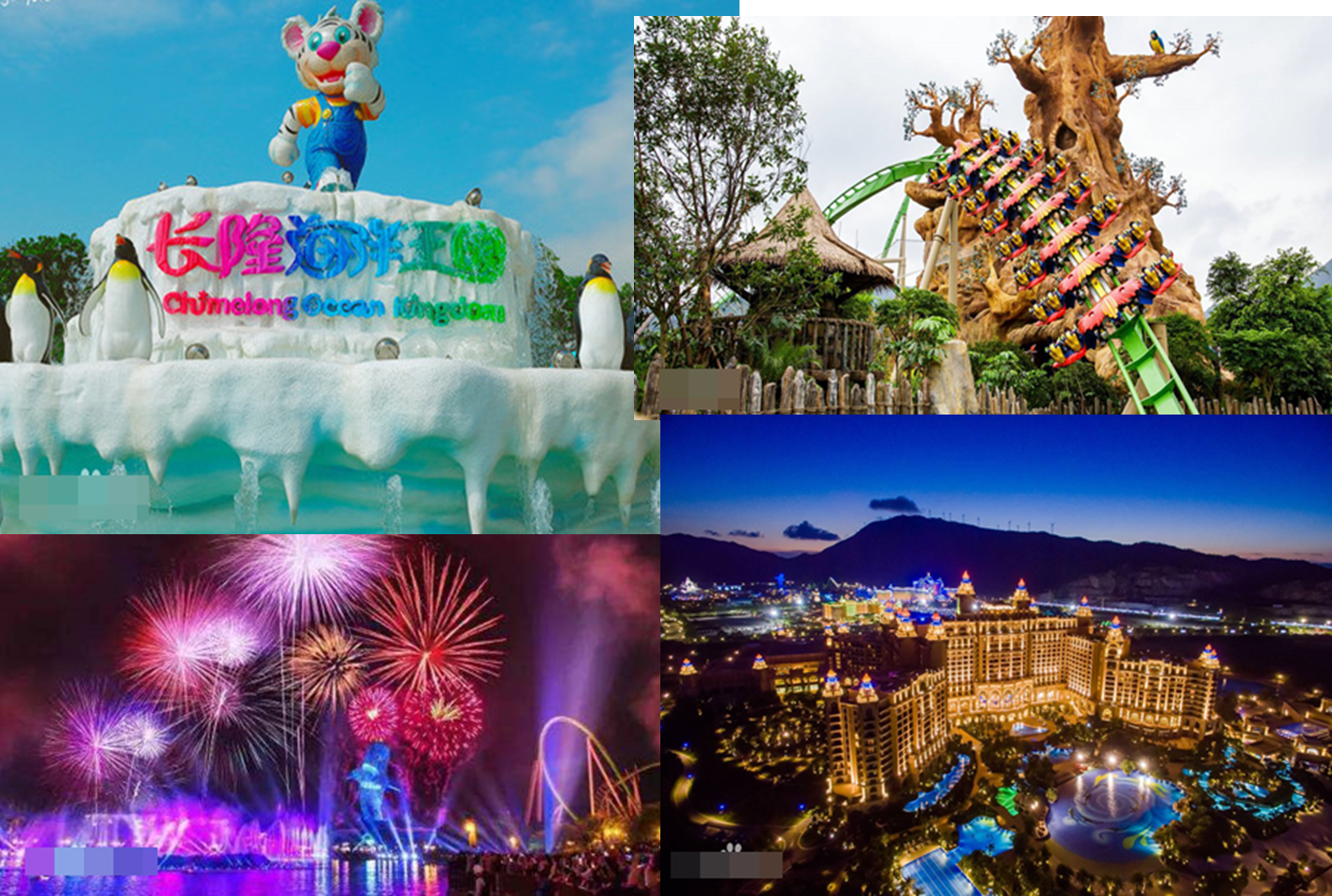 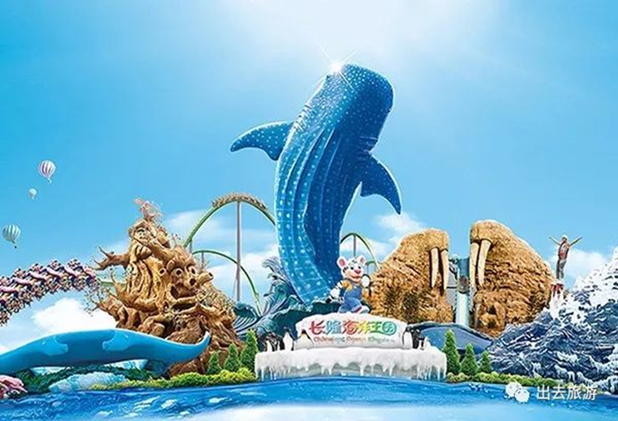 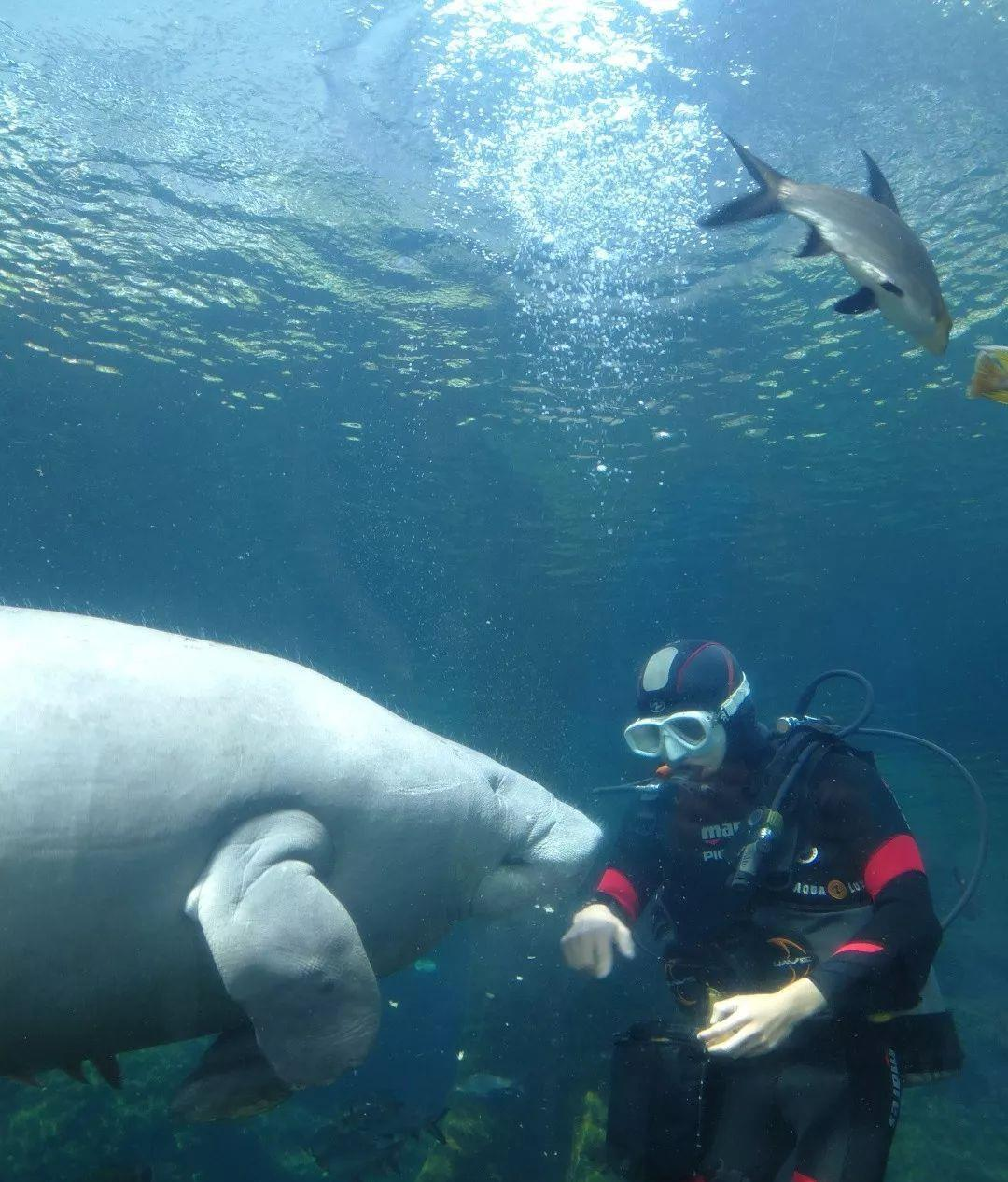 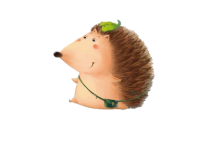 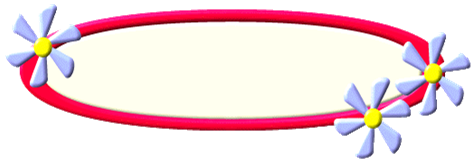 While reading:
Read for the details of Paragraph 4
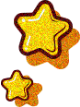 Chimelong Ocean Kingdom : A leading ocean-themed park
List the attractions and have Ocean entertainment:
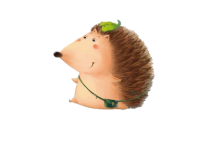 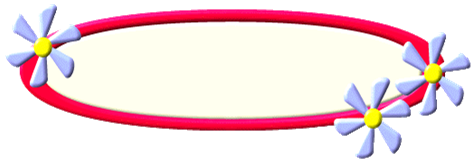 While reading:
Read for the structure
1. Focus on the structure 
Read the passage again and draw a mind map to figure out the structure and language features of the passage, the students can draw a mind map on their own or use the mind map teacher provides.
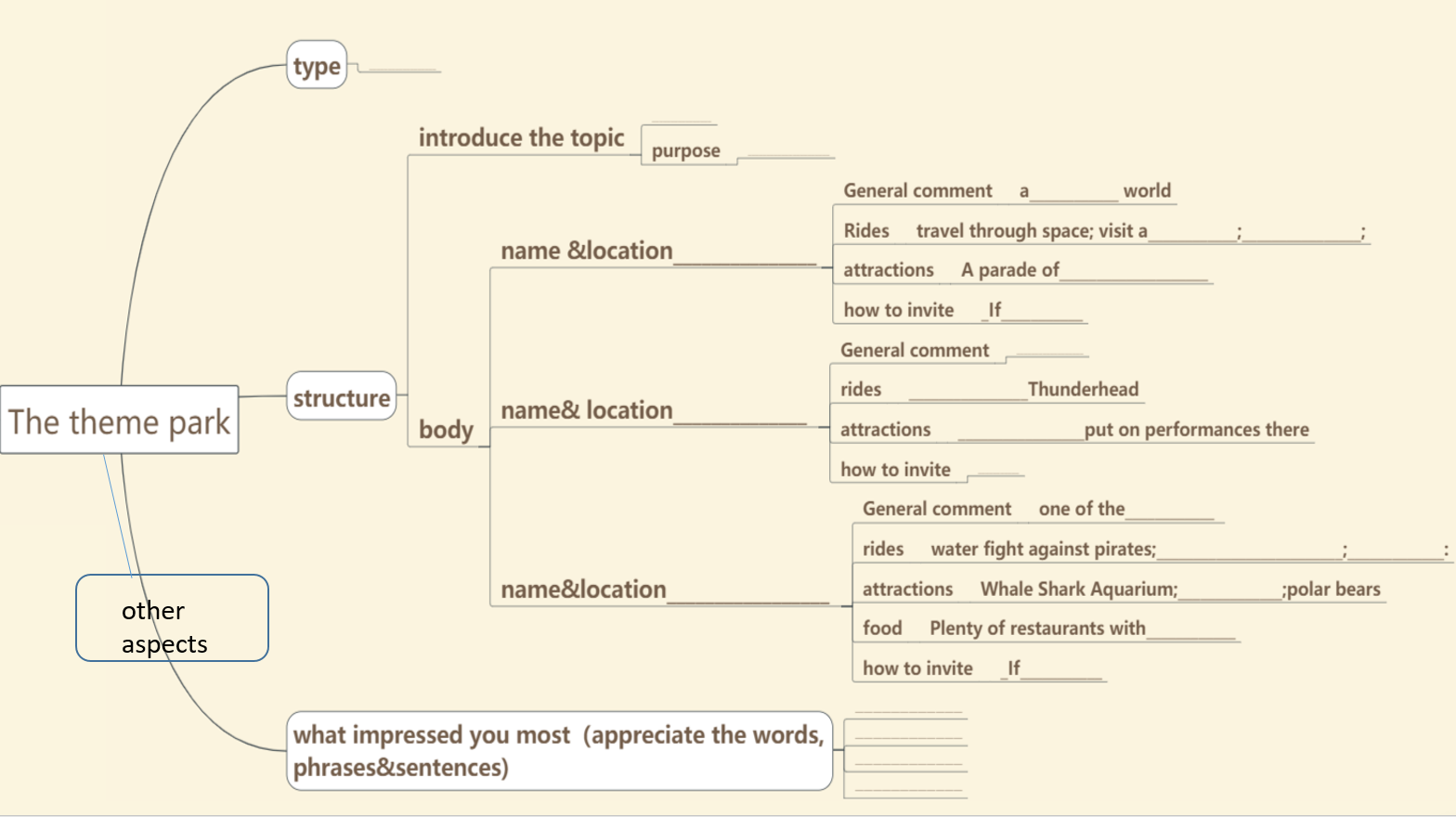 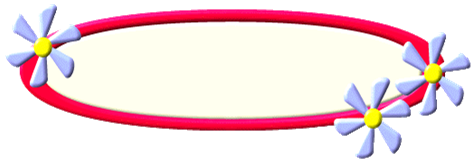 While reading:
Read for the structure
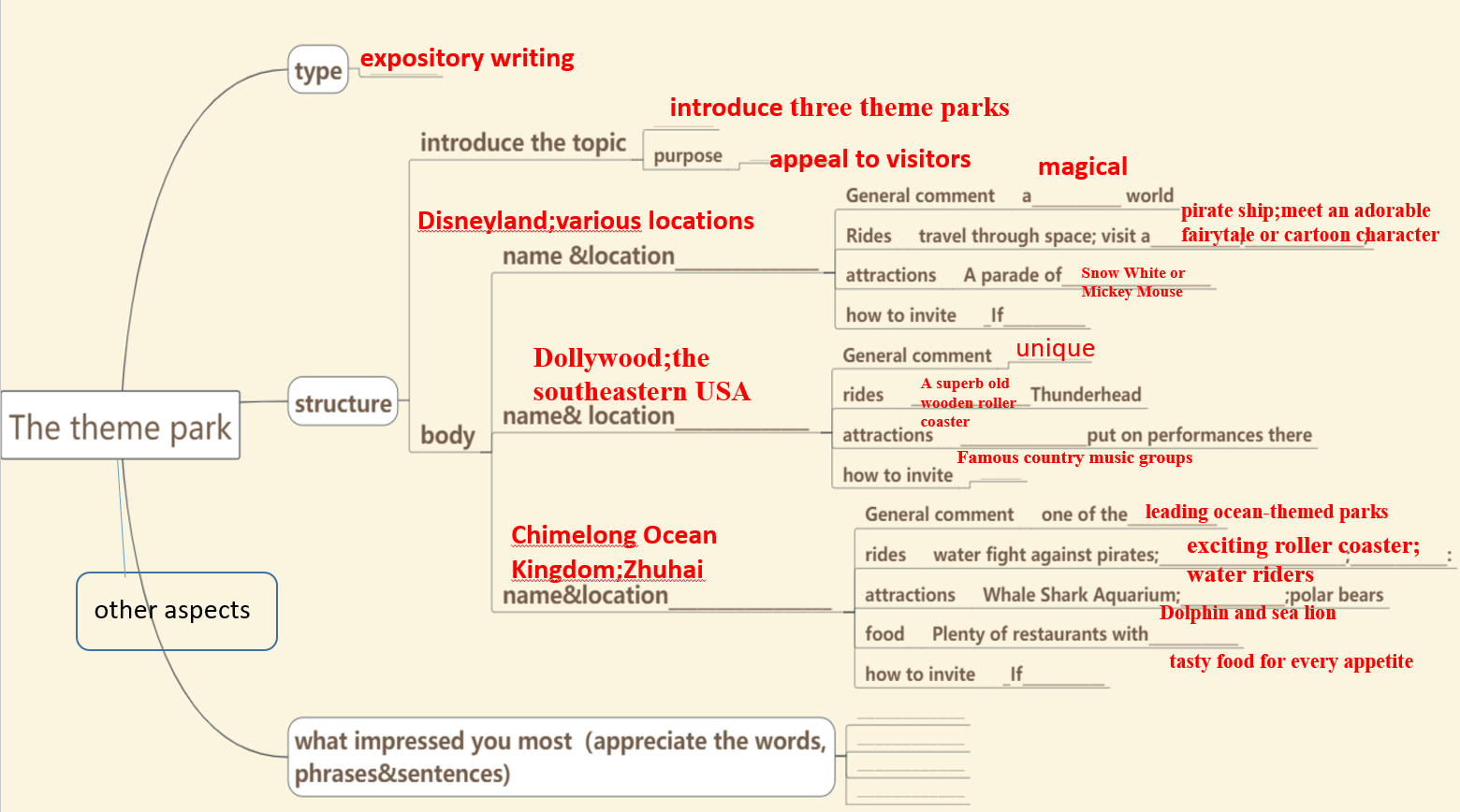 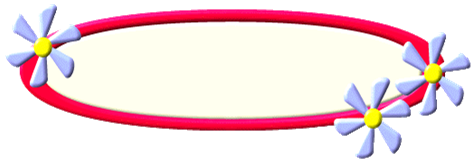 While reading:
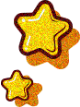 Read for the details of each paragraph
What attracts you in the theme parks?
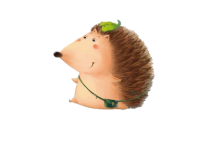 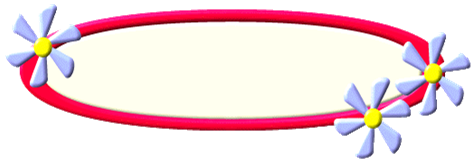 While reading:
Read for the language features
Study language features
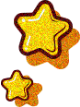 1. What headers would you give for column A to D? 
    A     Name and location 
    B     Theme  activities and Rides 
    C     Attractions, culture and history 
    D     Restaurants and tasty food
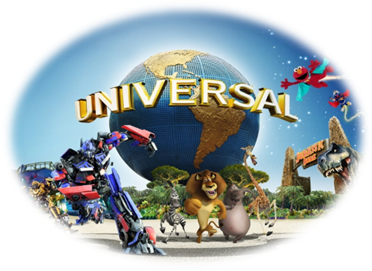 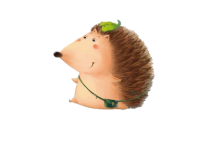 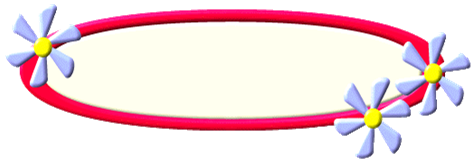 While reading:
Read for the language features
Focus on language features: Find out the adjectives, if-clauses, imperatives, etc. in the text, talk about what kinds of feelings these expressions bring to the readers, and try to use them in your own writing.
Read the text again and fill in the table below.
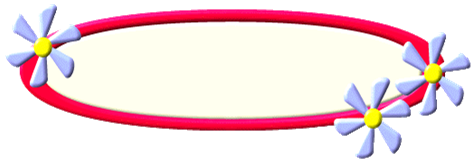 While reading:
Read for the language features
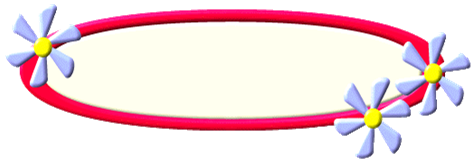 While reading:
Read for the details of each paragraph
Focus on the title and subtitle
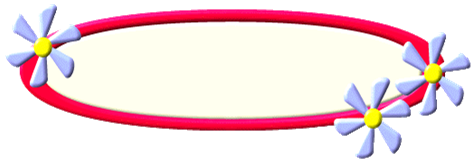 While reading:
Read for the details of each paragraph
Focus on the title and subtitle
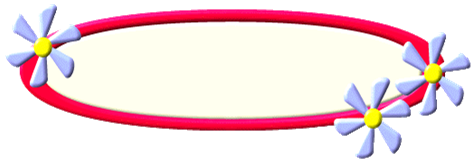 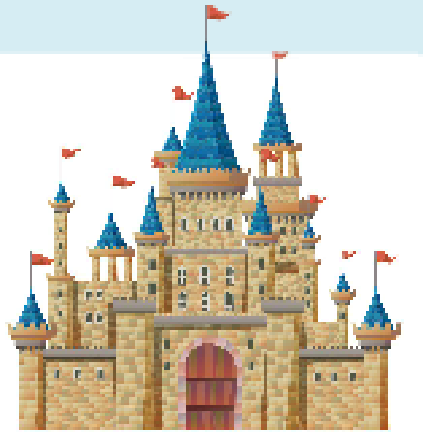 Food
Rides
Other
Shows
Attractions
(Name of park) in (place)
 ____________________
Summary：summarize  about visiting a city park
1. Choose the park you wish to write about.
2. Make a mind map about the park.
3. Use your notes to write your draft.
adorable, famous, old-fashioned, educational …
exciting, enormous,
scary, superb, …
tasty …
magical, fantasty, incredible …
…
P33 3
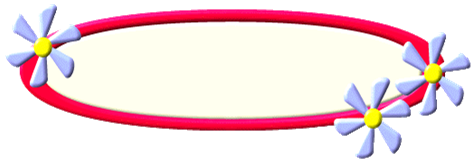 Post-reading：Write an introduction to a theme park
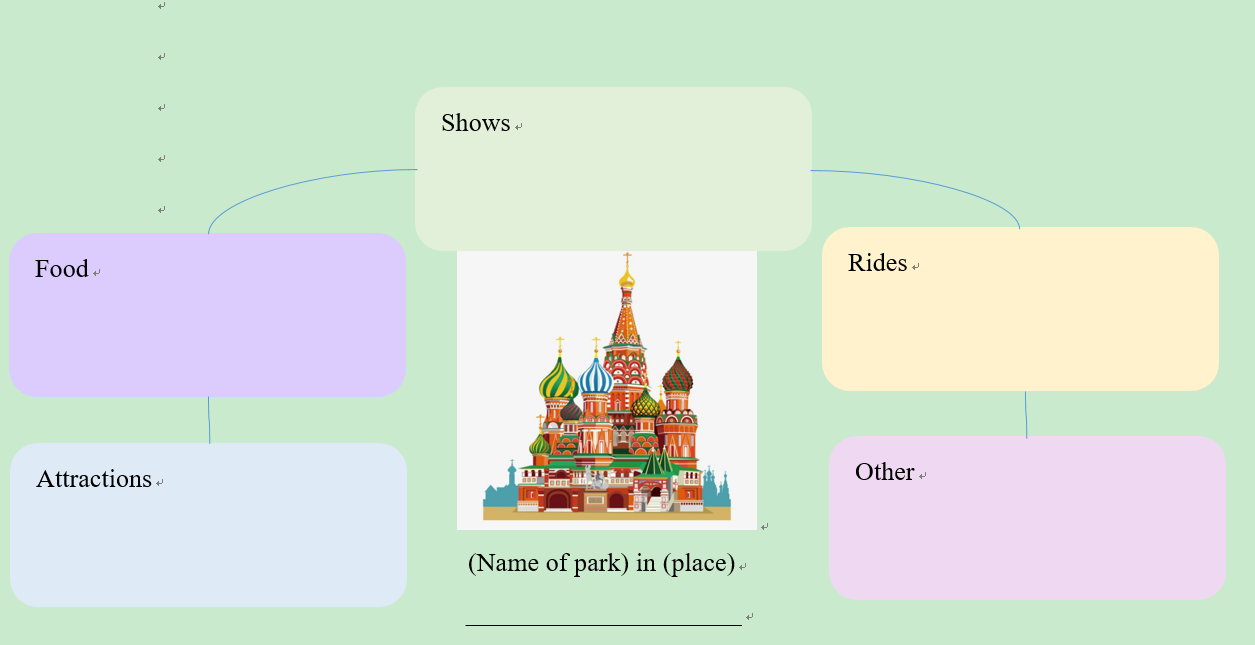 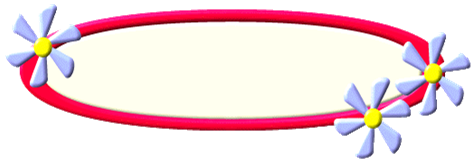 Post-reading：Write an introduction to a theme park
Choose the park you wish to write about, and make a mind map about the park, using your notes to write your draft.
In groups, brainstorm as much information as possible about the theme park you like most and then write an outline of your introduction.
1.What is the name and place of the theme park?
2.What do the attractions and activities appeal to you most?
3.What kind of additional information can you provide?
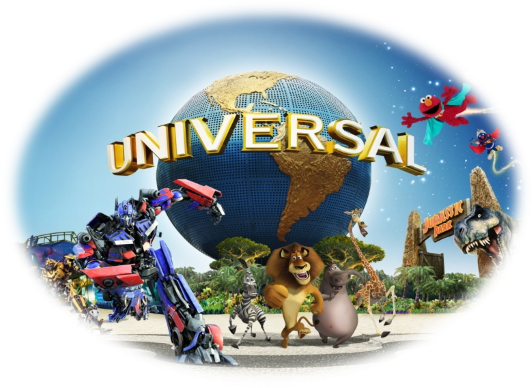 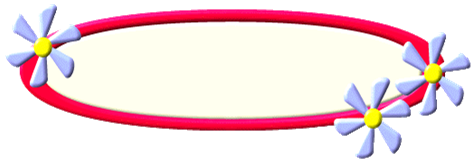 Post-reading：Retell the text with the help of mind map
Talk about and introduce one of the theme parks in the passage to your groupmates or partners using the mind map you draw to have a better understanding of the topic, and also to be familiar with the language features.
A mind map of a park
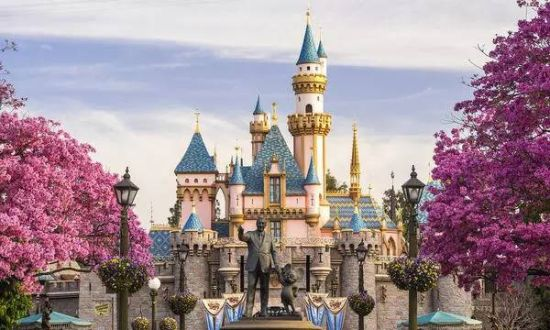 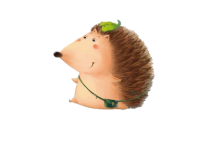 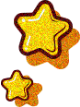 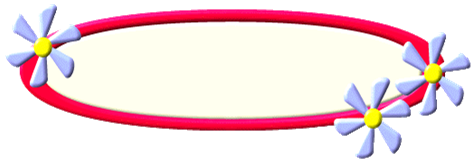 Discussion: Discuss what the text mainly talk about.
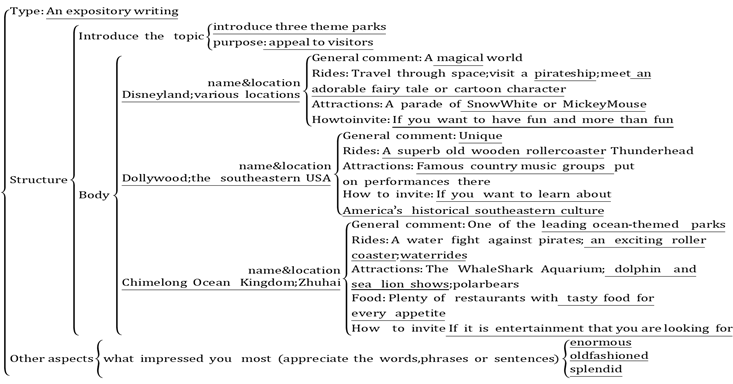 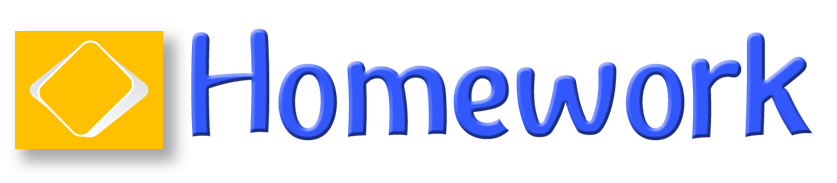 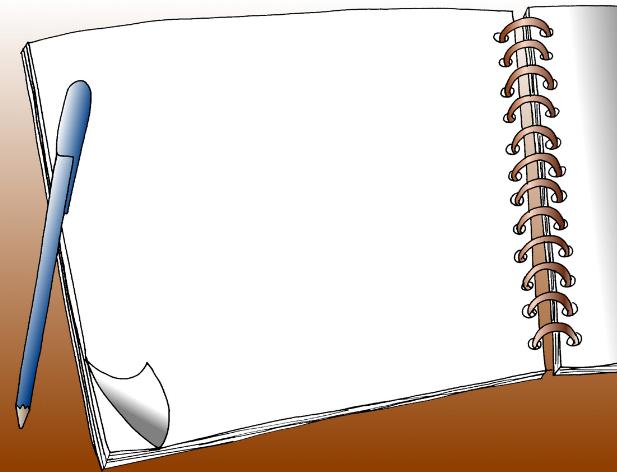 1.Go through the title and passage quickly to summarize what the text mainly talk about.
2. Read the passage again and draw a mind map. 
3. Talk about the theme park impressing you most and write an introduction about a theme park you like.
4. Use what you have learnt to write an introduction to a park.
Thank you ! 
Have a nice day!
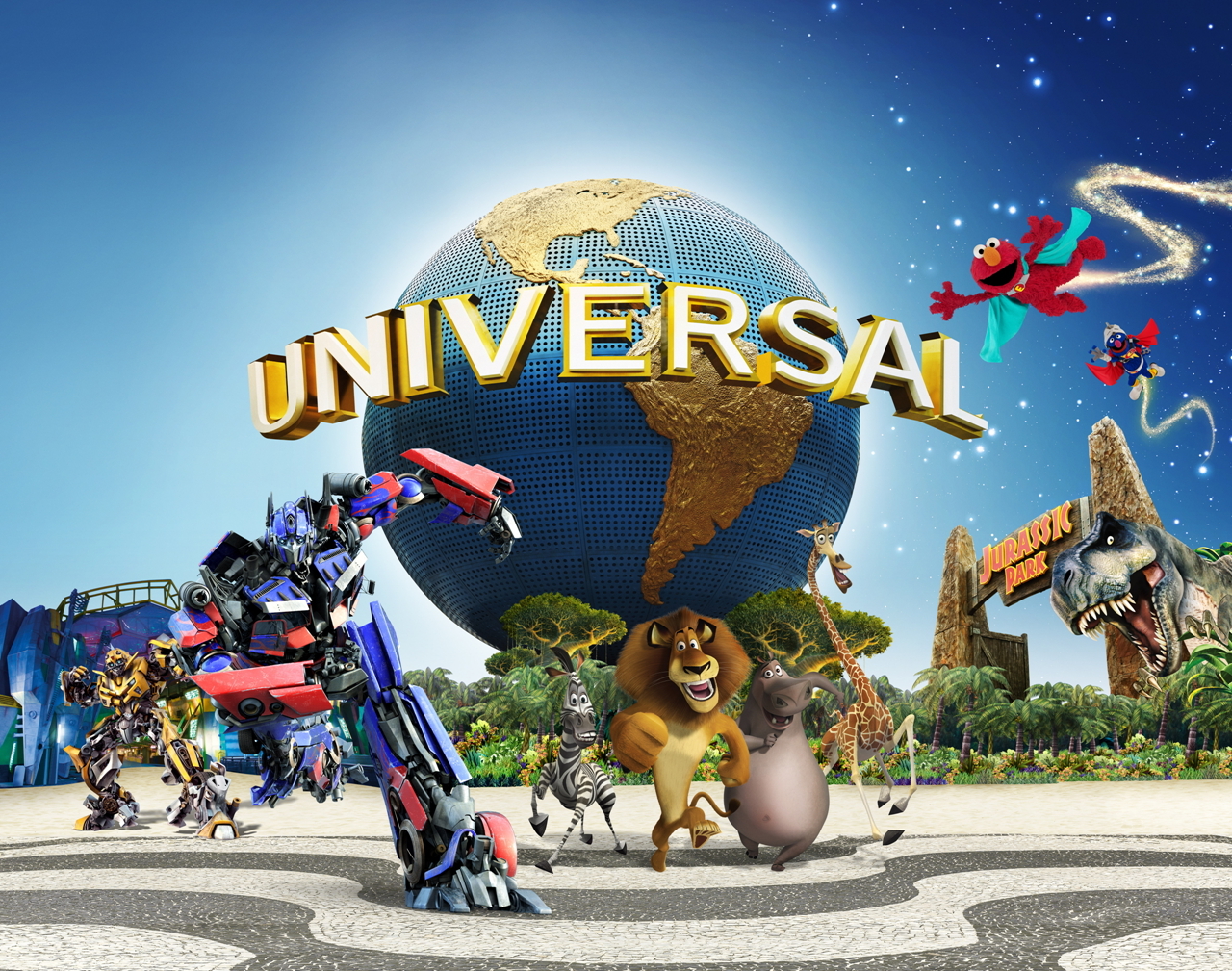